JESUS NATIVITY
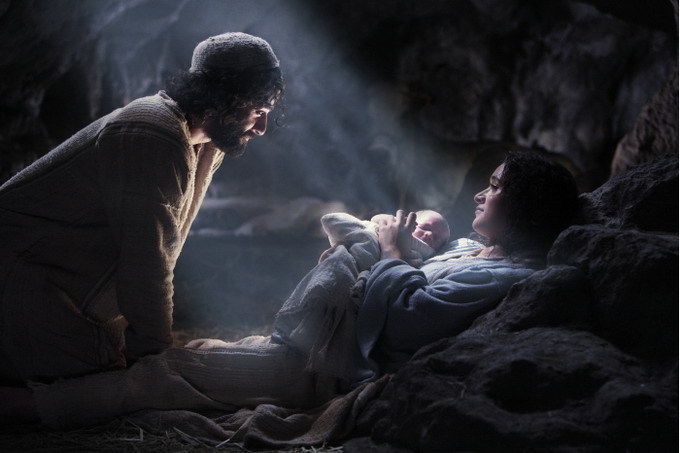 “NATIVITY”
The TRUE Story of the BIRTH OF JESUS
Billions of people in the world today celebrate Christmas. Some as the birth of Christ, some as a seasonal holiday.  It can be a bit confusing.
The story of the birth of Jesus has been changed a bit over the years in order to make the story easier to tell and fit into a 2 hour movie.
Today we want to clarify a few of the details surrounding the nativity… one of the greatest events in the history of mankind.
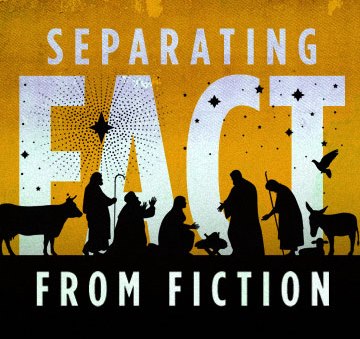 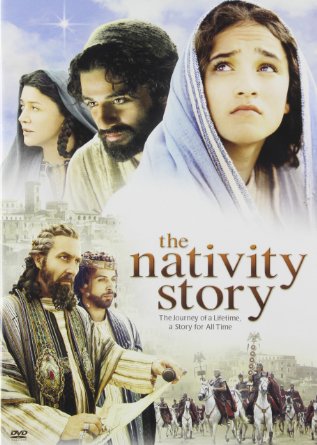 WHAT DOES THE WORD “NATIVITY” MEAN?

Birth 
Birth with reference to place                (i.e.: of Irish nativity) 
The birth of Christ 
The church festival commemorating the birth of  Christ (Christmas)
LUKE: The Gospel Writer
Luke was a Gentile doctor and historian
He was commissioned by a person known 	    as Theophilus to carefully examine the details    of the life of Christ and the early church, interviewing eye witnesses, and to write an accurate account in a two volume set of history books
These 2 Books are known as Luke & Acts in the Bible
Luke accompanied Paul on some of his 	journeys and questioned Jesus’ family
The purpose of Luke’s Gospel was to once and for all separate fact from fiction regarding the events in the life of Jesus. 

“Many have undertaken to draw up an account of the things that have been fulfilled among us, just as they were handed down to us by those who from the first were eyewitnesses and servants of the Word. With this in mind, since I myself have carefully investigated everything from the beginning, I too decided to write an orderly account for you, most excellent Theophilus,              so that you may know the certainty of the things you have been taught.”  - Luke 1:1-4
Luke 1: 26-38 “The 1st Announcement”
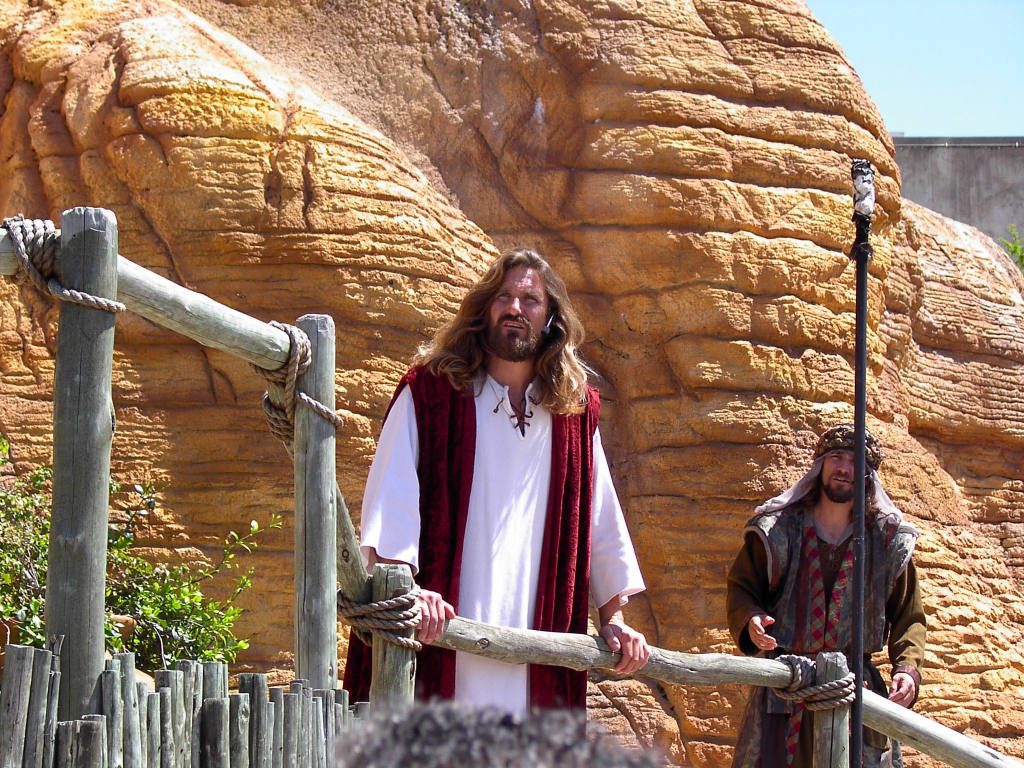 “In the sixth month, God sent the angel    Gabriel to Nazareth,  a town in Galilee“
The SIXTH MONTH
Possibility 1: 6th month of the Jewish Calendar Elul.

 Possibility 2: 6th month of Elizabeth’s pregnancy.

 Possibility 3: 6th lunar month according to the Syro-	Macedonian calendar 
Instituted by Alexander the Great 300 years prior.
This calendar was the standard for dating throughout 	the Middle East for many centuries.
In 5 BCE the sixth lunar month of Xanthikos was from  	March 10 to April 7. 
The middle of that month was about March 25,       5 BCE, the traditional date for the 	Annunciation.
GABRIEL the ANGEL
FANTASY: 
In Islam, Gabriel is the angel who revealed the 	Qur'an to the Prophet Mohammed 
The Ethiopian Church celebrates his feast on Dec. 28 with believers making a pilgrimage to a church dedicated to "Saint Gabriel" in Kulubi on that day.
In Mormonism, Gabriel is believed to have lived a mortal life as the prophet Noah. 
In Christianity, he is often picture as effeminate with wings and a halo. 
 FACT: Gabriel was an angelic messenger of the Lord.
No wings or halo. He would resemble a warrior. 
He usually began his message with “Fear not”
NAZARETH in GALILEE
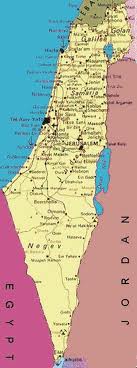 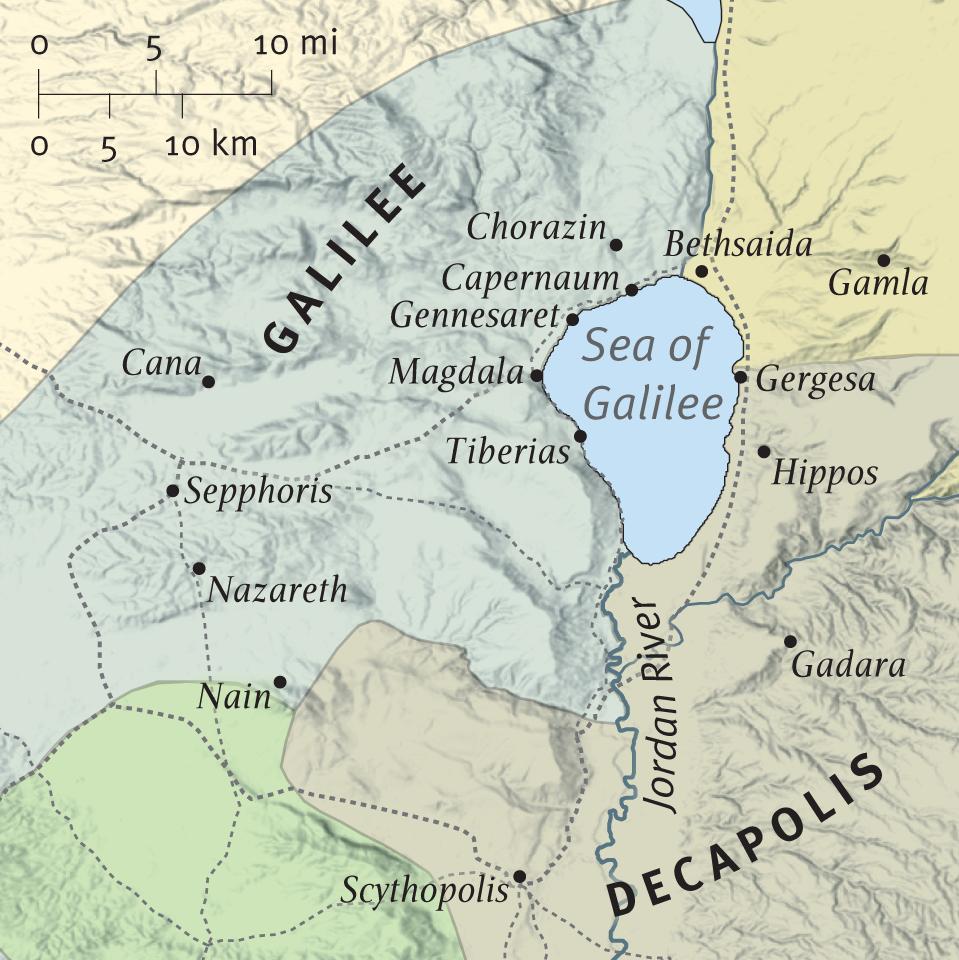 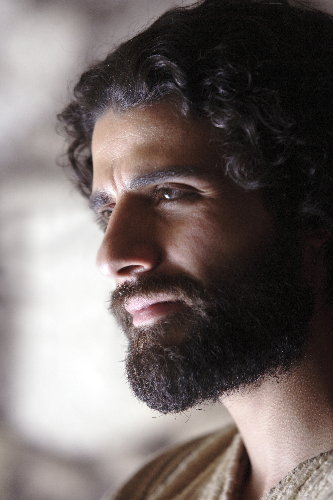 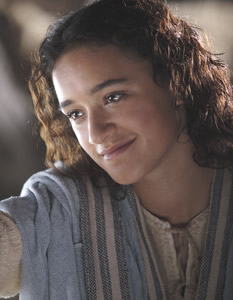 “…to a virgin pledged to be married to a man named Joseph, a descendant of David.”
VIRGIN
“to a virgin pledged to be married to a man named   Joseph, a descendant of David.”

O.T. Heb. almah: “young woman of child bearing age”
N.T. Greek. parthenos: “virgin”

Mary claimed “I have known no man”  (Lk  1:34)
Gabriel told Joseph that Mary was a virgin (Mt 1:18-25)
Luke identifies Mary as a virgin (1:26-38)

 Why did Mary have to be a virgin? 
“Seed of a woman”; “Son of the Most High”; 

Tradition and Jewish studies tell us Mary was approx. 13 years old hen she gave birth to Jesus.
The MARRIAGE PLEDGE
“to a virgin pledged to be married to a man named Joseph”
Rabbinical writings show 2 stages in Hebrew marriage





The Kiddushin was legally binding and could only be 	dissolved through divorce or death. 
The parties were even called husband and wife
Parents often arranged the marriages
Christians are called ‘the Bride of Christ’ 
We are in the Kiddushin period and will experience   the Huppa at the Wedding feast of the Lamb.
STAGE ONE
 The KIDDUSHIN
 aka: Betrothal Period
  Normally 12 Months
STAGE TWO
 The HUPPA
 aka: The Marriage Feast
 Normally 7 Days
JOSEPH
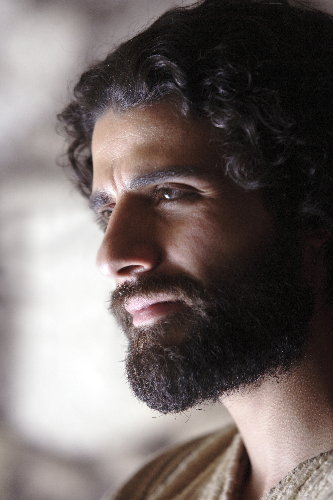 “to a virgin pledged to be married 
			to a man named Joseph”
 
Father’s name was Jacob. 
Joseph was the husband of Mary but                               	not the biological father of Jesus.
Joseph was a “tekton” (stoneworker; craftsman; general contractor; ship builder; poet; carpenter)
Joseph is not mentioned as being around when Jesus began His public ministry. He is conspicuous by His absence. Most agree that he had died before the time Jesus revealed Himself to the world. We know nothing   of the circumstances surrounding his death.
DAVID’S DESCENDENTS
“to a virgin pledged to be married to a man named Joseph, a descendant of David.”

17 verses in the N.T. say Jesus is the "son of David.”
 Jesus was the promised Messiah, which meant He 	was of the seed of David. 
Matthew 1 gives the genealogical proof that Jesus was 	a direct descendant of David through Joseph, 	giving Jesus legal right to the throne through His 	father by adoption. 
Luke 3 gives the genealogical proof that Jesus was a 	direct descendant of Mary with a birthright to the 	throne through blood lineage.
DAVID’S DESCENDENTS
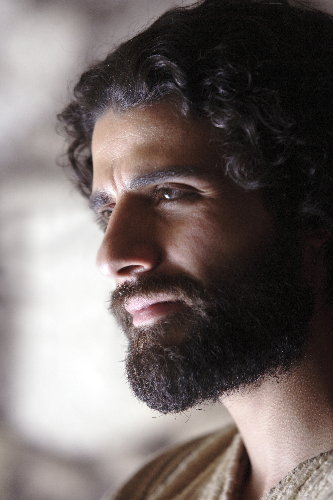 ADAM
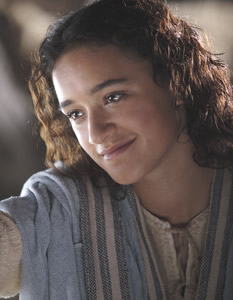 ABRAHAM
DAVID
SOLOMON
NATHAN
JOSEPH
MARY
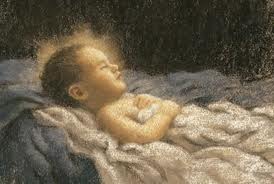 Gospel of Matthew
LEGAL RECORD of Jesus Royal lineage
Gospel of Luke
NATURAL RECORD of Jesus Royal lineage
“The virgin’s name was Mary”
MARY
Daughter of Heli and Anna
 Cousin to Elizabeth (mother of John the Baptist)
 Engaged to Joseph; not married yet.
 Young teenage girl (12-15); virgin
 Godly, faith filled young lady from a godly family.
 Villager; peasant girl; illiterate; hard working;
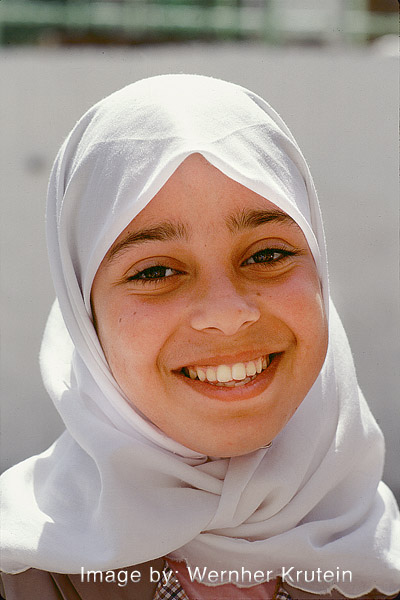 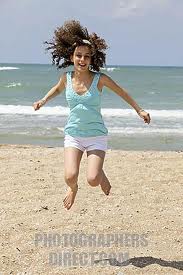 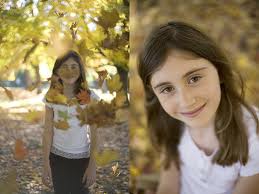 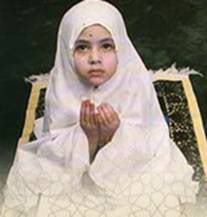 Girls from Israel age 12 - 14
“The angel went to her and said, “Greetings, you   who are highly favored! The Lord is with you.”
The GREETING
Gabriel met her where she was
 Strange men didn’t talk to young women
 “Greetings” (chairo: “Rejoice! Be glad!”)
“You who are highly favored” (charitoo: to be given  	honor, grace, blessings, favor)
“The Lord is with you” (kyrios meta sou: “the King, 	Master, Messiah, God, is beside and behind you”)

“Rejoice, Mary! You have been chosen by the Master to receive a gracious blessing! He is here right beside you!”
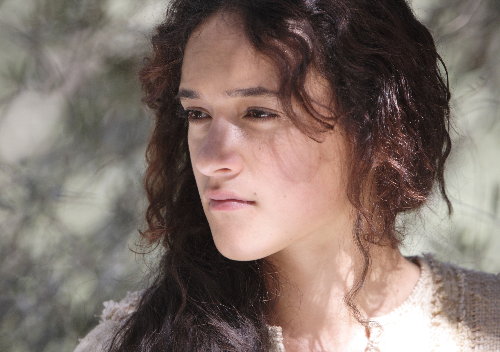 “Mary was greatly troubled at his words and wondered what kind of greeting this might be.
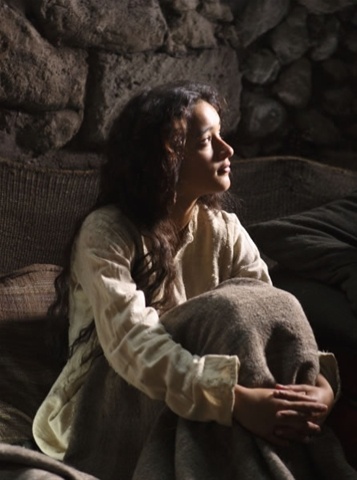 “But the angel said to her, “Do not be afraid, Mary, you have found favor with God. You will be with child and give birth to a son, and you are to give Him the name Jesus. He will be great and will be called the Son of the Most High. The Lord God will give Him the throne of His father David,”
“and He will reign over the house of Jacob forever;  His kingdom will never end.”
The ANNUNCIATION
“Don’t be afraid” (phobeo: fear that makes you want to run away; 	struck with fear; seized with alarm)

“you have found favor with God” (charis: grace; undeserved favor 	or mercy; given by God) Repeats the phrase, 

 “You will be with child and give birth to a son” (imagine the 	thoughts of Mary at this proclamation) 

 “and you are to give Him the name Jesus” (“Jehovah is Salvation”)

 “He will be great” (megas: big; important; highly esteemed)

“and will be called the Son of the Most High. The Lord God will give Him the throne of His father David” (Your son will be the Messiah)
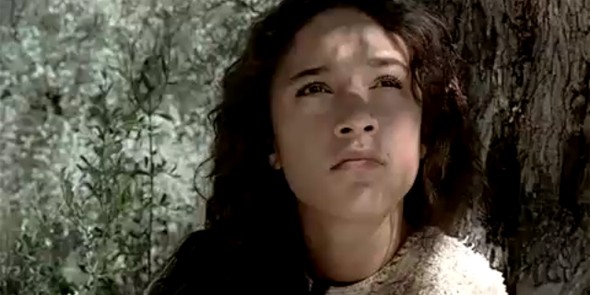 “How will this be,” Mary asked the angel, 
“since I am a virgin?”
IS THE VIRGIN BIRTH IMPORTANT?
FALSE SCHOLARS
Harry Fosdick (pastor of the influential N.Y. Riverside Church)        	“I do not believe in the virgin birth and I hope none of you do”
 Bishop Sprague (United Methodist Church) “a myth”
 John Spong (Episcopalian Bishop) “In time, the virgin birth account 	will join Adam and Eve and the story of the cosmic ascension 	as clearly recognized mythical elements in our faith tradition 	whose purpose was not to describe a literal event.”
 Theologian Raymond Brown calls it “folkloric”
 Theologian Wolfhart Pannenberg “archeological legend”
TRUE =  “The greatest and most monumental fact          which the  history of the world records is the fact             of Jesus’  birth.”     - Charles Haddon Spurgeon
“Those who reject the virgin birth, must reject the role of the Holy Spirit  in the birth of Christ, must reject the spiritual nature of Christ’s birth, must reject Luke’s claim that he was writing truth from carefully examined eyewitnesses… in short,                      they must reject Christ Himself”
-Jay BarLeon
“The angel answered, ‘The Holy Spirit will     come upon you, and the power of the Most  High will overshadow you, so the Holy One to  be born will be called the Son of God.’”
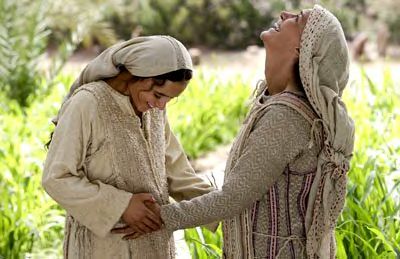 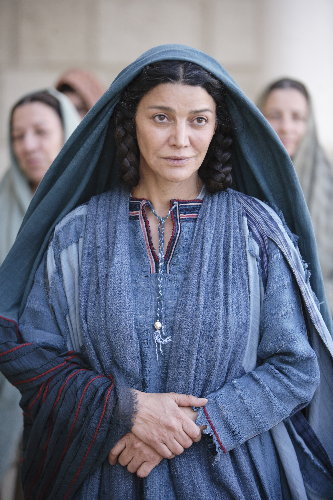 “Even Elizabeth your relative is going to       have a child in her old age, and she who       was said to be barren is in her sixth month.    For nothing   is impossible  with God.”
“I am the    Lord’s servant,”    Mary answered. “May it be to me as you have said.”
“Then the angel left her.”
Matthew 1:18-25 “The 2nd Announcement”
“This is how the birth of Jesus Christ came about”
“His mother Mary was pledged to be married to Joseph; “but before they came together, she was found to be with child through the Holy Spirit.”
UNMARRIED PREGNANCY              in the Times of Jesus
“before they came together” (before they had intercourse)

The cost of unmarried pregnancy was more than just a stigma for 	girls that were already ‘betrothed’ 

It was considered adultery and accountable to the laws

 Joseph had 4 OPTIONS when he learned Mary was pregnant
 Marry her quickly and try to hide the pregnancy
 Marry her while suffering public shame and ridicule
 Divorce her and send her away from the village
 Have her publically stoned to death for adultery
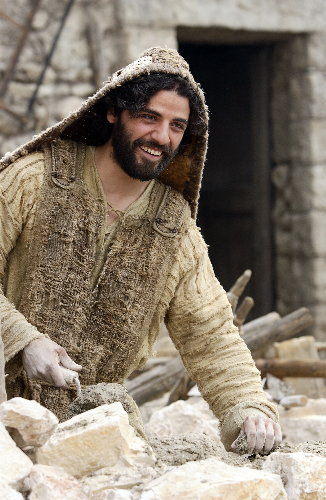 “Because Joseph     her husband was a  righteous man and did not want to expose    her to public disgrace,  he had in mind to divorce her quietly.”
JOSEPH’S CHOICE
JOSEPH CHOSE THE THIRD OPTION
 Marry her quickly and try to hide the pregnancy
 Marry her while suffering public shame and ridicule
 Divorce her and send her away from the village
 Have her publically stoned to death for adultery
He made this choice for 2 reasons…
He was a righteous man (wanted to do what was right)
 He did not want her to experience public disgrace
Notice… Joseph is called ‘her husband’
Do you think Joseph struggled between his desire to keep Old Testament laws and his love for his wife?
AFTER the angel spoke to Joseph, he chose option #2: Marry her while suffering public shame and ridicule
“But after he had considered this, an angel of the Lord appeared to him in a dream and said, "Joseph son of David, do not be afraid to  take Mary home as your wife, because what is conceived in her is from the Holy Spirit.”
“She will give birth to a son…”
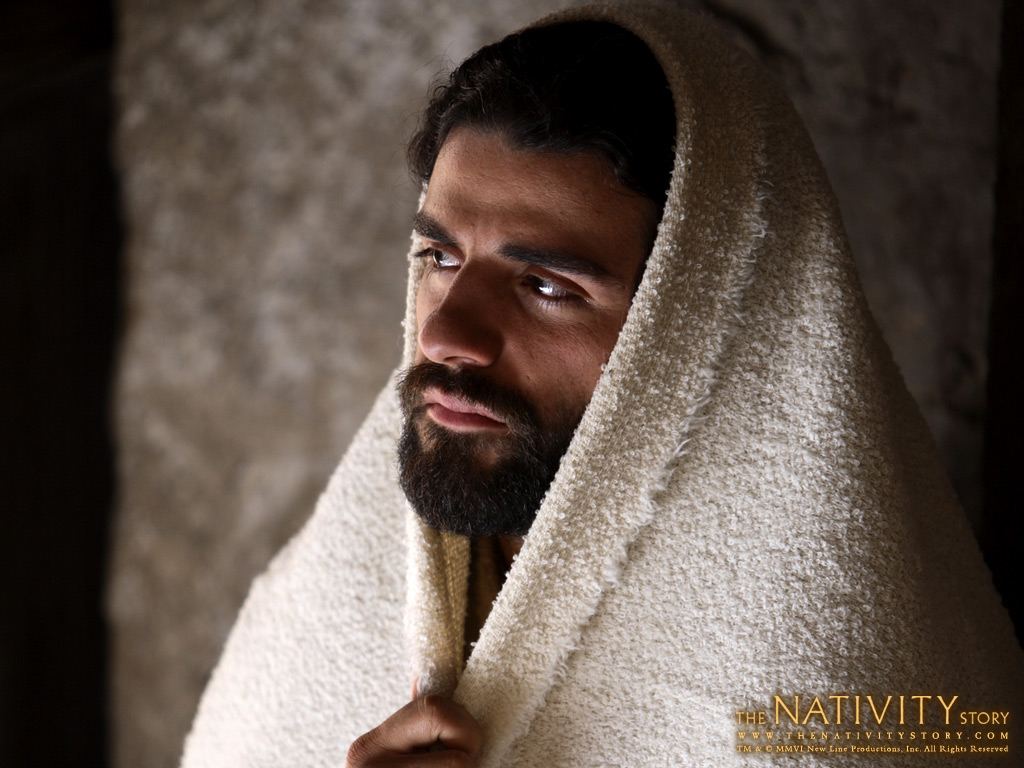 “...and you are to give Him the name Jesus, (YHWH SAVES) because He will save                      His people from their sins”
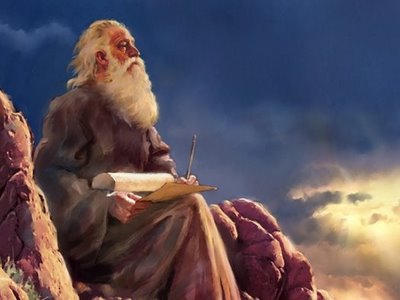 “All this took place to fulfill what the Lord had said through the prophet (Isaiah)
"The virgin will be with child and will give birth to a son, and they will call   Him Immanuel"--which means,       "God with us.“
“When Joseph woke up, he did what the angel of the Lord had commanded him and took Mary home as  his wife. But he had no union with her until she gave birth to a son. And he gave him the name Jesus.”
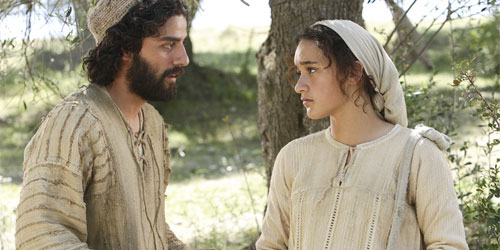 JOSEPH’S OBEDIENCE
Joseph also had his life planed out (Marry Mary, have 	babies, work hard, provide for kids, die old & happy)
 When Joseph had the dream, he immediately 	surrendered to God’s plans and gave up his own.
 He understood the extent of the rejection and abuse he 	would have to endure.
 His knowledge of the coming Messiah was limited; 
No N.T. or even O.T. for guidance. Just limited teaching.
 WOULD YOU BE AS WILLING TO RELEASE ALL OF YOUR LIFE’S PLANS AND INVITERIDICULE,  SCORN, FINANCIAL LOSS, ETC. IF GOD ASKED  IT OF YOU TODAY?
THE 4 PART JEWISH WEDDING
THE BETROTHAL: 
The young man prepared a Ketubah (marriage covenant)             which he presented to the intended bride and her father. 
This included the " Bride Price“ to compensate the young woman's parents for the cost of raising her, as well as being an expression of his love for her.
THE ACCEPTANCE: 
The young man would pour a cup of wine for his beloved and             wait to see if she drank. This cup represents a blood covenant.
 If she drank the cup she has accepted the proposal and they      would be betrothed. 
The young man would then give gifts to his beloved, and leave. 
The young woman would have to wait for him to return & collect her.
THE 4 PART JEWISH WEDDING
3. THE WEDDING CHAMBER AND THE CHUPPAH: 
	Before leaving the young man would announce, " I am going to prepare a place for you ", and "I will return for you when it is ready". 
The usual practice was for the young man to return to his father's house and build a honeymoon room there. This is what is symbolized by the chuppah or canopy which is characteristic of Jewish weddings. 
He had to get his father's approval before he could consider it ready for his bride. If asked the date of his wedding he would have to reply, "Only my father knows."
Meanwhile the bride would be making herself ready so that she would be pure and beautiful for her bridegroom. 
During this time she would wear a veil when she went out to show she was spoken for (she has been bought with a price)
THE 4 PART JEWISH WEDDING
4. THE WEDDING: 
When the wedding chamber was ready the bridegroom could collect his bride. He could do this at any time so the bride would keep a lamp, her veil and her other things beside her bed. 
Her bridesmaids were also waiting and had to have oil ready for their lamps.
When the groom and his friends got close to the bride's house they would give a shout and blow a shofar to let her know to be ready.
When the wedding party arrived at father's house the newly weds went into the wedding chamber. (This could occur before or after the 7 day party). 
The best man stood outside waiting for the groom to tell him that the marriage had been consummated.
Then all the friends really started celebrating for the seven days that the couple were honeymooning. 
When the couple emerged there would be much congratulation and the Marriage Supper could begin.
OUR WEDDING TO CHRIST
THE BETROTHAL: 
We have entered into a Ketubah (marriage covenant) with Jesus.
Jesus has already paid the Bride price; His blood..
THE ACCEPTANCE: 
Jesus poured out the cup of His blood; we accepted it.
Jesus gave us the gift of His Holy Spirit and He left. 
We are anxiously awaiting the return of our Groom.
3. THE WEDDING CHAMBER AND THE CHUPPAH: 
	Jesus said He is preparing a place and will return for us.
 Jesus said "Only my father knows the day of My return."
We are to be making ourselves ready for His return.
We wear a veil of purity to show we are the Bride of Christ. 
4. THE WEDDING: 
Jesus could come at any time to collect His bride so we must be ready..
Jesus will blow the shofar upon His return to collect His Bride.
We will celebrate the Marriage of the Lamb and the Wedding Feast.
Luke 1:39-56    “The VISIT”
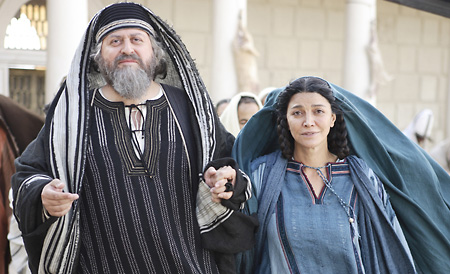 “At that time Mary got ready and hurried to a town in the    hill country of Judea where she entered Zechariah’s      home and greeted Elizabeth”
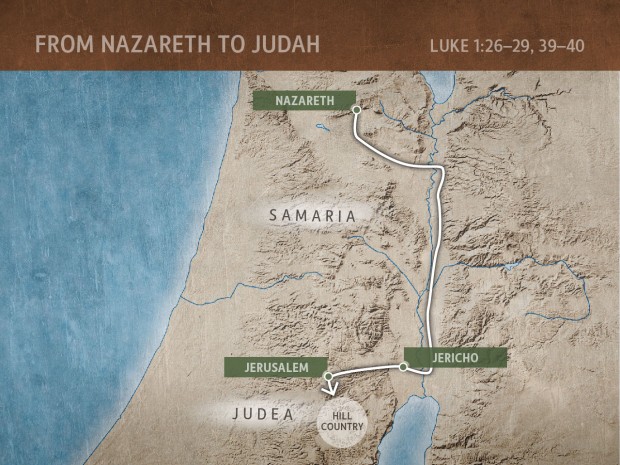 HILL COUNTRY OF JUDEA
Mary’s visit to see    Elizabeth & Zechariah
 Travelers do not go through Samaria
 The 80 – 100 mile  trip would  take    about a week on    foot or several      days if traveling         with a caravan.
 V. 39 says            “She hurried to…”
ZECHARIAH
Zechariah means "God has remembered" 
Husband to Elizabeth (Cousin of Mary)
Eventually became the father of John the Baptist when a senior.
He was “upright in the sight of God, observing all the Lord's 	commandments and regulations blamelessly." (1:6)
 A priest of the division of Abijah (1Chr 24:10) a  descendant of 	Aaron (via Eleazar); chief of one of the 24 orders of the 	priesthood divided by David (1 Chr. 24:10). 
Elizabeth is also descended from Aaron
 This was Zechariah’s year to serve in the temple by performing 	 the incense offering. (Lk 1:8-11)
 Zechariah was visited by an angel, experienced miraculous taking 	and restoration of his voice, and given instruction by God.
ELIZABETH (Reminder)
Her name means "God is my oath" or "dedicated to God". 
She lived in a city in the hill country of Judea.
She was "from the daughters of Aaron" (Luke 1:5). 
She was married to Zechariah ("God has remembered"), an upright man and an Aaronic priest of the division of Abijah (1Chr 24:10).
 Although Elizabeth was barren (& too old to have children) she was 6 months pregnant with John the Baptist when Gabriel appeared to Mary. (1:7)
This is known as a ‘secondary’ or ‘reconfirmation’ sign
Kept her pregnancy hidden for 5 months (Luke 1)
Elizabeth was “upright in the sight of God, observing all the Lord's commandments and regulations blamelessly." (1:6)
She was filled with the Holy Spirit (1:41)
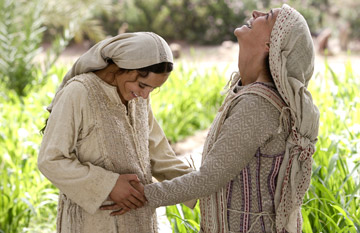 “When Elizabeth heard Mary’s greeting, the baby leaped in her womb, and Elizabeth was filled with the Holy Spirit.”
BABIES IN THE WOMB…(v.41)
Those in the womb are BABIES, not fetal tissue (“The baby within me”)
 Can have emotion (“leaped for joy”)
 Are designed by God regardless of disabilities  
“You formed my inward parts; you knitted me together in my mother’s womb.” –Psalm 139:13)  
 “The Lord said to him, "Who gave man his mouth? Who makes him deaf or mute? Who gives him sight or makes him blind? Is it not I, the Lord? –Ex. 4:11)
 God’s choice in regards to sex
 (“male and female He created them.” - Gen.1:27)
Have a relationship with God 
("Before I formed you in the womb I knew you, before you were born I set you apart...“ - Jer. 1:5)
Is a valuable life
 (“If men who are fighting hit a pregnant woman and…there is serious injury you are to take life for life.”  –Ex. 21:22,23)
Are a reward from the Lord (“The fruit of the womb is a reward.” –Ps. 127:3)
“In a loud voice she exclaimed: “Blessed are you among women, and blessed is the child you will bear! But why am I so favored, that the mother of my Lord should come to me? As soon as the sound of your greeting reached my ears, the baby in my womb leaped for joy. Blessed is she who has believed that the Lord would fulfill his promises to her!”
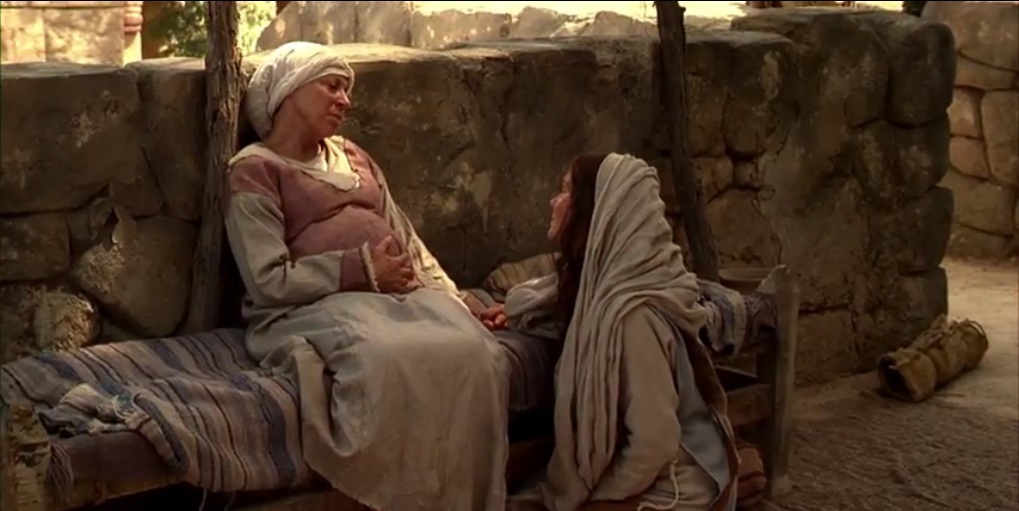 The ELIZABETHAN BLESSING
Mary and Jesus are ‘blessed’ 
 (Happiness resulting from a God’s gift)
 Elizabeth questions her worthiness to even 	have Mary visit
Godly people are more humble and apt 	to know they’re unworthy
 Elizabeth refers to the unborn Jesus as 	“my Lord”
 Blessing comes from believing that God 	will fulfill His promises
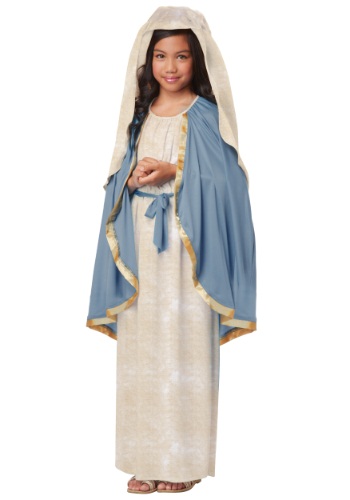 “And Mary said:  ‘My soul glorifies the Lord and my spirit rejoices in God my Savior, for He has been mindful of the humble state of His servant. From now on all generations will call me blessed, for the Mighty One has done great things for me— holy is His name. His mercy extends to those who fear Him, from generation to generation. He has performed mighty deeds with His arm; He has scattered those who are proud in their inmost thoughts. He has brought down rulers from their thrones but has lifted up the humble. He has filled the hungry with good things but has sent the rich away empty. He has helped His servant Israel, remembering to be merciful to Abraham and his descendants forever, just as he promised our ancestors.’”
MARY’S MAGNIFICAT
‘My soul glorifies the Lord and my spirit rejoices in God my Savior, for He has been mindful of the humble state of His servant.”
God = glorified; rejoicing in; Savior; 
 Mary = humble; servant of God

“From now on all generations will call me blessed, for the Mighty One has done great things for me; holy is His name.” 
 She gives God the glory and receives none. 
 She recognizes that everyone will see her as having been blessed by God (made happy).
MARY’S MAGNIFICAT
“His mercy extends to those who fear Him, from generation to generation. He has performed mighty deeds with His arm; He has scattered those who are proud in their inmost thoughts. He has brought down rulers from their thrones but has lifted up the humble. He has filled the hungry with good things but has sent the rich away empty. He has helped His servant Israel, remembering to be merciful to Abraham and his descendants forever, just as he promised our ancestors.’”
 Notice the rest of the song never mentions Mary 
The focus is (as it should be) on God’s mercy, might, power, deeds, omniscience, Kingship, provision, sovereignty, helping, and promises to His children.
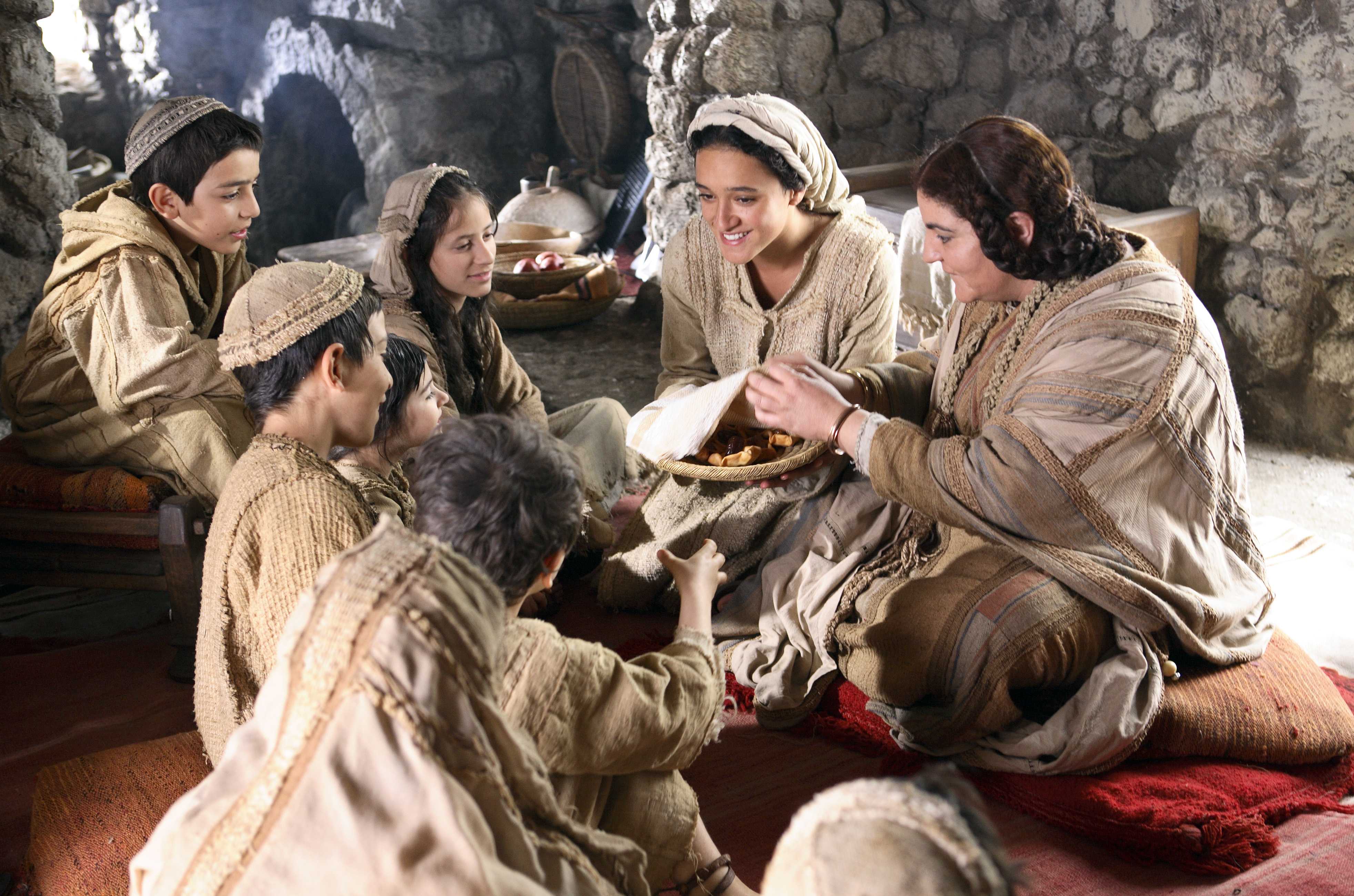 “Mary stayed with Elizabeth for about three      months and then returned home.”
Luke 2:1-5    “The Decree”
“In those days Caesar Augustus issued a decree that a census should be taken of the entire Roman world.”
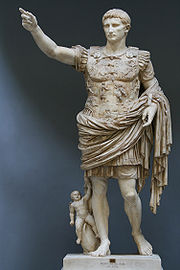 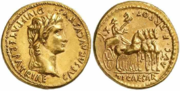 THE DATE OF JESUS’ BIRTH
“In those days ….”
 It is possible to correlate the N.T. with extra-Biblical sources (Jewish and Greco-Roman documents like Josephus and Tacticus) to estimate a specific date
 Two approaches can be used to estimate the year of birth of Jesus, one based on the nativity accounts in the gospels, the other by working backwards from the date of the start of his ministry.
Most scholars assume a date of birth between 6 and 4 BC
 Dating must keep in mind the years in offfice of Caesar Augustus, Quirinius, and Herod, & the presence of a temple in Jerusalem, etc.
ISRAEL in the DAYS of JESUS
POPULATION: 1/10 Jews lived in Israel; Gentiles outnumbered Jews
LANGUAGES: Latin = legal; Greek = Lingua Franca; Israel = Hebrew/Aramaic
 TRANSPORTATION: poor roads; 4 main highways; donkeys/caravans 
COMMERSE: Roads, rivers & sea transport; Alexandrian ships
COMMUNICATION: Town criers; wrote on papyrus & pottery
PUBLIC CONVENIENCES: Village life; synagogues; town squares
HOMES:  mud brick; stone; walled cities; bedroom on roof; 
FOOD: 2 meals; noon & evening; Fruit, vegies, fish (little meat); reclined to eat 
(More detail when we study Church History)
ISRAEL in the DAYS of JESUS
CLOTHES: Tunics; belt, sandals, scarf, (men: medium hair; beard) 
SOCIAL CLASSES: Upper class (Priests, Rabbis); 
SLAVES: slaves outnumber free men; many skilled and educated
FAMILY: Large; no surnames; “son of” or “of the town…” etc.
MORALS: Pagan temples & perversions; sexual society; Jews contrasted life
ENTERTAINMENT: similar toys and games for kids; parties for adults
BUSINESS: Trade Unions regulated hours; small family shops; 
SCIENCE & MEDICINE: Doctors, surgeons, dentists
(More detail when we study Church History)
CAESAR AUGUSTUS
“In those days Caesar Augustus issued a decree…”
Augustus (63 BC –14 AD) was the founder and 1st Emperor of the Roman Empire ruling from 27 BC until his death in 14 AD.
Born into a wealthy branch of the Octavii family, Augustus was adopted posthumously by uncle Julius Caesar following Caesar's assassination.
Augustus restored an apparent free Republic, with power vested in the Roman Senate, the executive magistrates, and the legislative assemblies. 
In reality, he retained autocratic power over the Republic as a military dictator.
By law, Augustus held a collection of powers granted to him for life by the Senate, including supreme military command, tribune and censor. 
He called himself Princeps Civitatis ("First Citizen"). 
His reign initiated an era of peace known as the Pax Romana (Roman Peace).
CAESAR AUGUSTUS
Despite wars on the Empire's frontiers and one year-long civil war over the imperial succession, the Mediterranean world remained at peace for more than two centuries. 
Augustus dramatically enlarged the Empire, annexing Egypt, Dalmatia, Pannonia, Noricum, and Raetia, expanded possessions in Africa, expanded into Germania, and completed the conquest of Hispania. 
He reformed the Roman system of taxation, developed networks of roads with an official courier system, established a standing army, established the Praetorian Guard, created official banks, police and fire-fighting services for Rome, and rebuilt much of the City during his reign.
Augustus died in 14 AD at the age of 75. (Perhaps from natural causes, though there were unconfirmed rumors that his wife Livia poisoned him.) 
He was succeeded as Emperor by his adopted son (also stepson and former son-in-law) Tiberius.
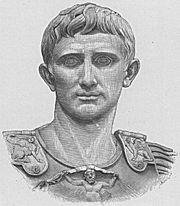 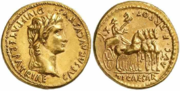 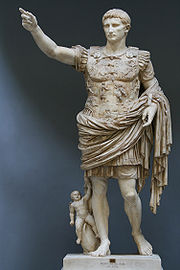 Augustus
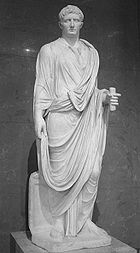 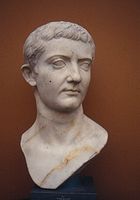 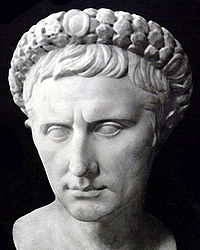 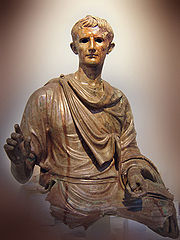 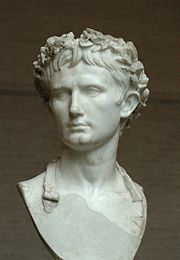 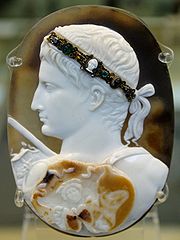 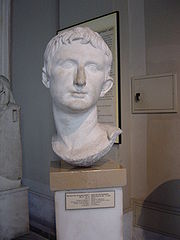 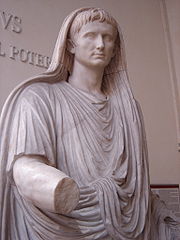 TIMELINE
JESUS
PAUL
JOHN
The ROMAN EMPIRE  in the Time of Jesus
ROME
ISRAEL
“This was the first census that took place     while Quirinius was governor of Syria.”
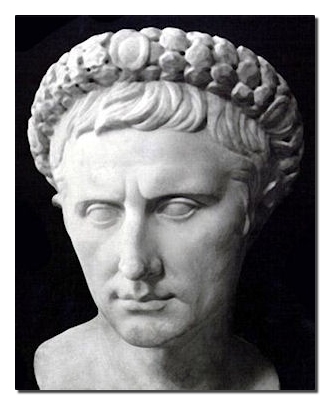 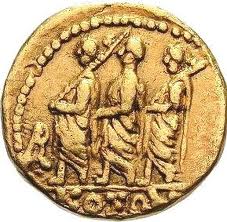 DATING THE CENSUS
“In those days Caesar Augustus issued a decree that a census 	should be taken of the entire Roman world.”
 A census is an “enrollment prior to taxation”
 An accurate registry is needed to get ultimate taxation.
One major census took place in 6 A.D. under Quirinius 
	(too late a date to be the one referred to in Luke)
Censuses were forbidden under Jewish law. 
 The census was greatly resented by the Jews, and open revolt was prevented only by the efforts of the high priest Joazar.
 Luke notes in his other book (Acts 5:37) that at the time of this taxation census, a false Messiah (a Galilean named Judas) rose  up and led zealots and followers in a revolt against the Romans. When he failed, his followers dispersed. (Josephus the Historian also records this event)
DATING THE CENSUS
“This was the first census that took place while                       	Quirinius was governor of Syria.”

FIRST (prote: can also mean ‘before’ or ‘prior to’). 
Thus the verse could be read… “This was the prior census that 	took place while Quirinius was governor of Syria.”

Herod died in 4 B.C.
So a  PRIOR census would have taken place in                               	5-4 B.C. while Herod was still ruling in Judea.

The first census and the birth of Jesus would                                	have taken place between 6 - 4 B.C.
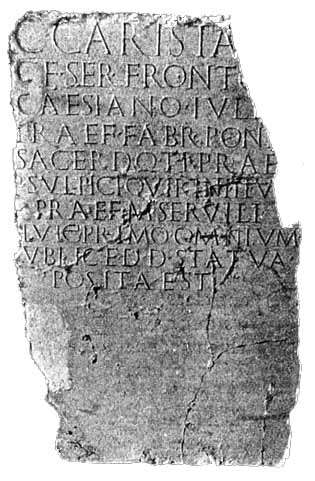 QUIRINIUS
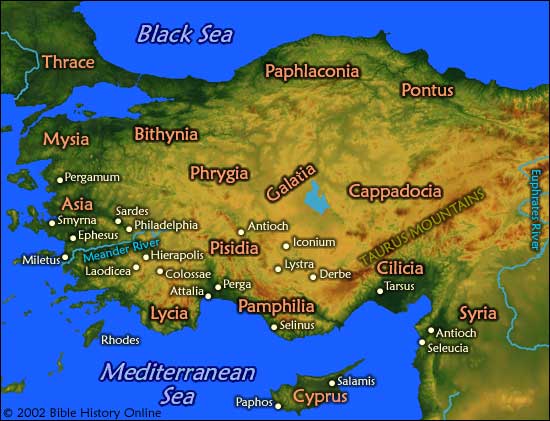 Publius Sulpicius Quirinius            (51 BC – AD 21) 
Roman aristocrat. 
After the banishment of Herod Archelaus from Judea in AD 6, Quirinius was appointed governor of Syria (the province  of Judea had been added for the purpose of a census).
 In 12 BC he was named consul (highest elected office in the Roman Republic), a sign that he enjoyed the favor of Augustus.
ISRAEL
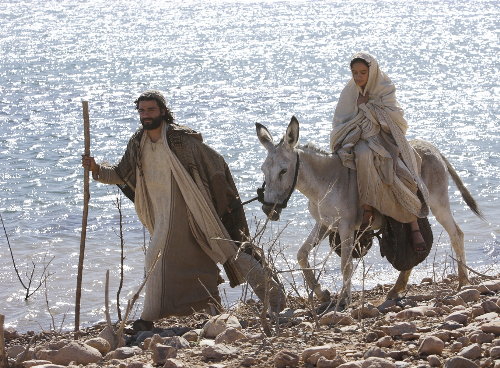 “And everyone went to his own town to register. So Joseph also went up from the town of Nazareth in Galilee to Judea, to Bethlehem the town of David, because he belonged to the house and line of David. He went there to register with Mary, who was pledged to be married to him and was expecting a child. “
The JOURNEY
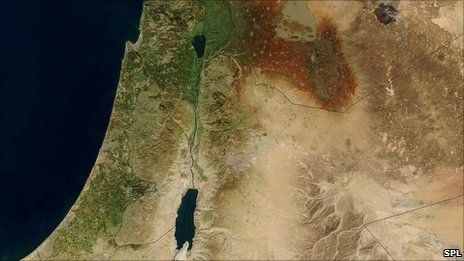 x
NAZARETH
JERUSALEM
BETHLEHEM
The JOURNEY
We do not know if they traveled by caravan, donkey, horse, cart or on foot. 
Both of their entire families, also descended from David, would have also traveled to Bethlehem so we can assume they may have traveled in a caravan.
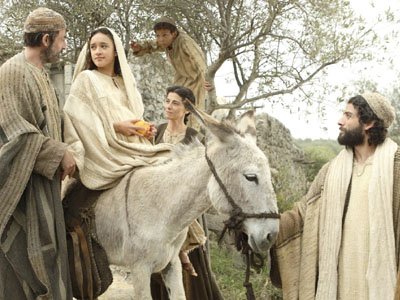 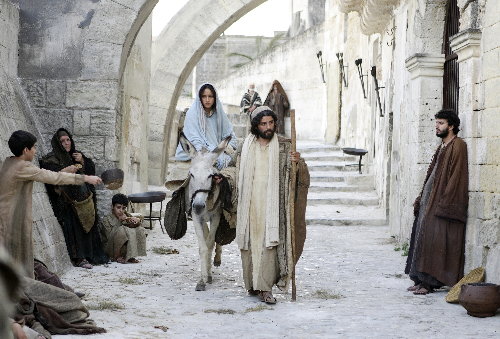 Luke 2:6-7   “The Birth”
“While they were there, the time came for the baby to be born, and she gave birth to her firstborn, a son.”
THE BIRTH
The stories of Mary and Joseph arriving in Bethlehem the night she gave birth and rushing to find a place is not in the Bible.
They may have arrived weeks in advance to the birth (more logical).  
The verse simply says “While they were there, the time came for the  baby to be born…” 
 SHE gave birth; SHE wrapped Jesus; SHE laid Him in a manger (Was Joseph even at the birth?)
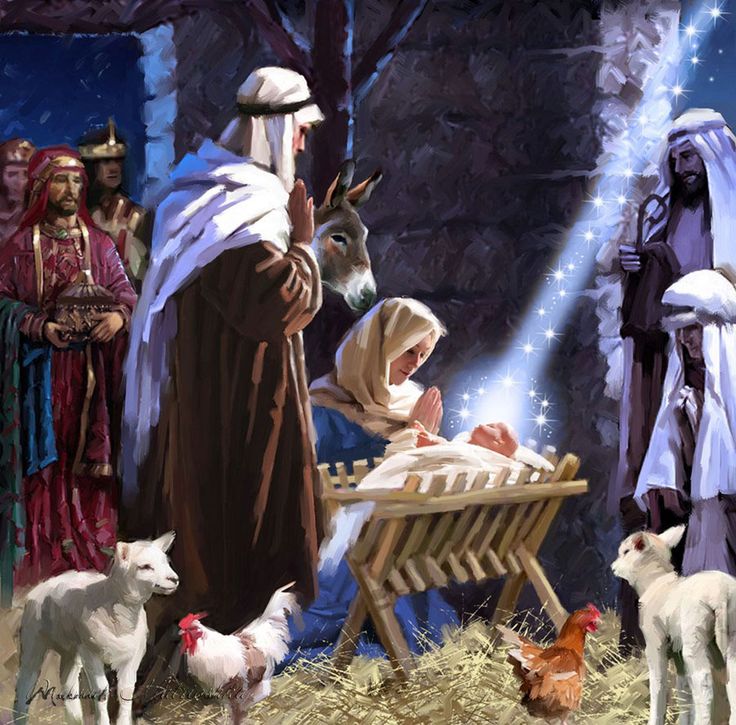 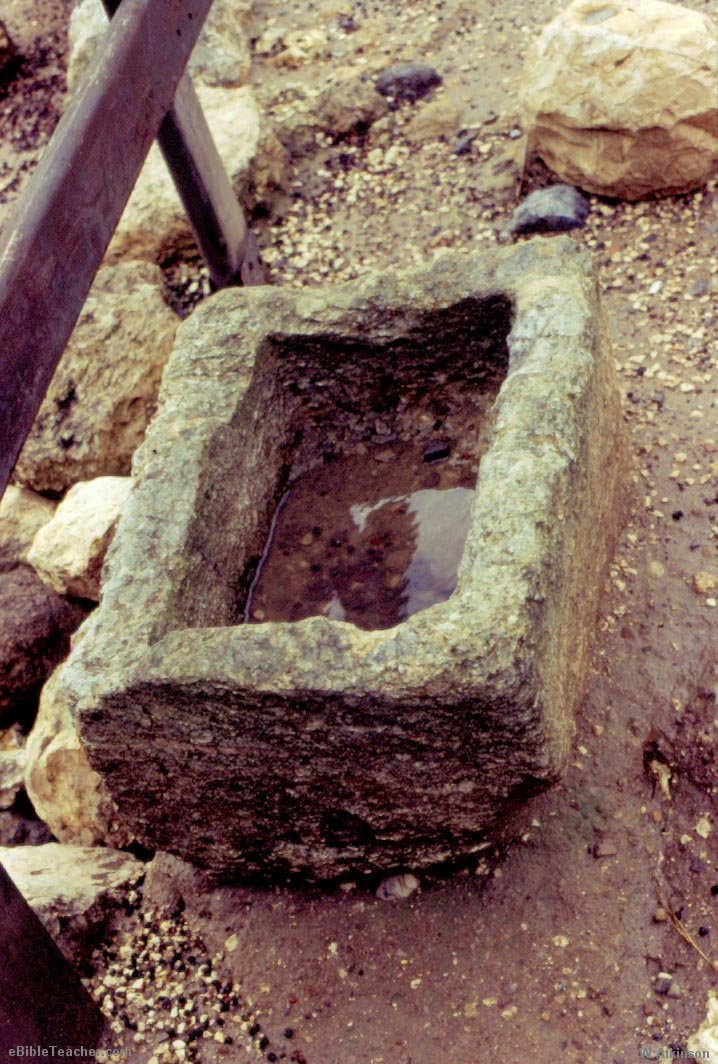 “She wrapped him in cloths and placed him in a manger, because there was no room for them in the inn”
SWADDLING CLOTHS
Swaddling is the practice of wrapping infants in blankets or similar cloth so that movement of the limbs is tightly restricted. 
Swaddling cloths were wrapped around each limb prior to wrapping the infant in a swaddling blanket
Swaddling is practiced in nearly every culture on earth                      and is currently gaining favor in the United States. 
The shepherds were told to look for a baby in swaddling cloths.
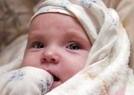 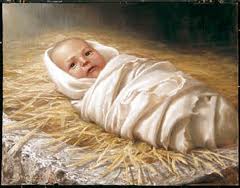 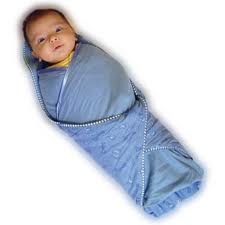 THE MANGER
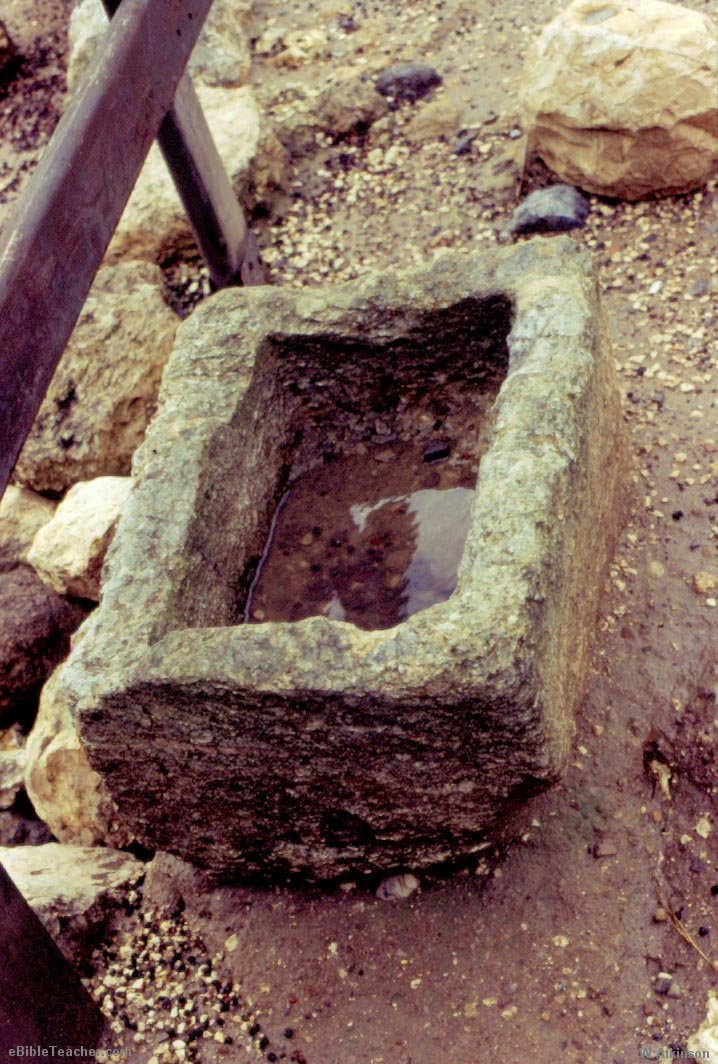 Manger: feeding trough 
 Usually carved in stone in the middle east allowing it to survive thousands of years
Many have been uncovered in King Solomon’s stables.
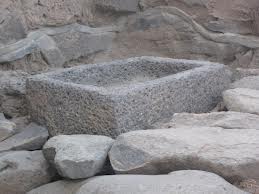 THE “INN”
The Greek word for “Inn” is pandocheion 
E.G.: The Good Samaritan brought the injured man to an Inn.

 The Greek word used in Luke’s account is katalyma 
 Usually used for a guest room in someone’s home (e.g.: the room used for the last supper; a billet for soldiers, etc.)  

 A common cultural practice in Israel was to go to the town square each night and invite travelers home to your guest room; thus bringing more honor and respect from neighbors.
THE “GUEST ROOM”
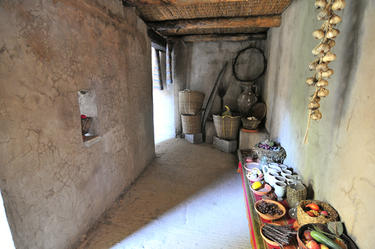 The FAMILY REACTION
Neither family seems to have offered Mary and Joseph room in their various homes during her time of greatest need. This may indicate how they reacted to her illegitimate pregnancy.

 Mary and Joseph’s stay in the cave may have lasted weeks or even months before moving into an available home.
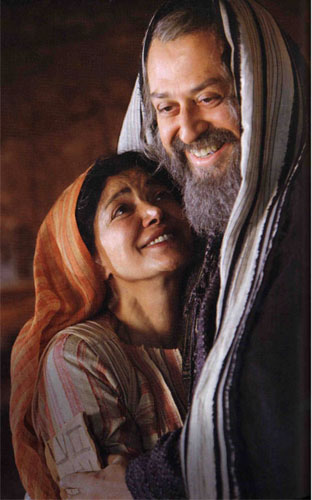 Luke 2:8-20 “The Shepherds”
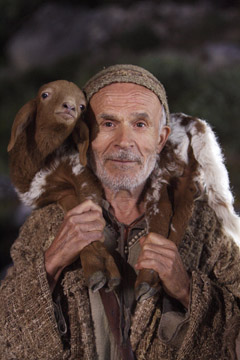 “And there were shepherds living out in the fields nearby, keeping watch over their flocks at night.”
The SHEPHERDS
Shepherds were considered the lowest class of society next to slaves. They could not keep up all of the ceremonial cleansings and were treated as ‘dirty peasants’. 
King David, after whom the city is named, was a shepherd.
 The shepherds in the fields of Bethlehem watched over the sheep and lambs to be used in the sacrifices in the temple in Jerusalem (5 miles away). They were the first to see the SACRIFICE LAMB that would soon replace the sheep they watched.
 The shepherds “were living in the fields nearby” 
 They were “watching their sheep by night”
 Contrary to the movies that show them sleeping or ignoring the sheep, they are on high alert at night as that is when wolves usually strike to steal the lambs. .
“An angel of the Lord appeared to them, and the glory of   the Lord shone around them, and they were terrified.”
THE ANGELIC ANNOUNCEMENT
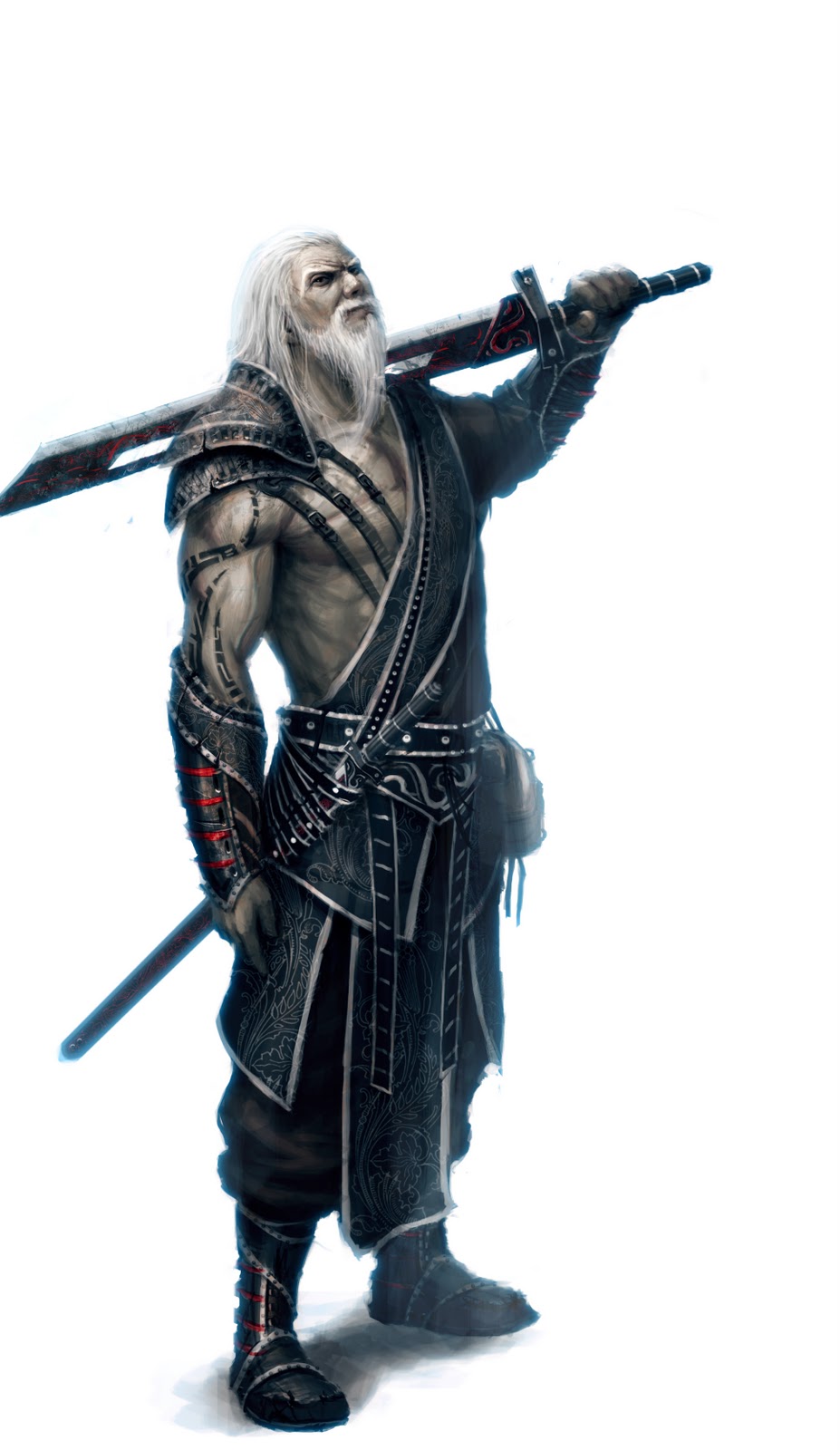 “AN Angel of the Lord” (Not Jesus: He is in the manger)

 Only ONE angel appeared.

  (doxa) glory: splendor; brightness

God’s glory “shown around them”; (shepherds)

 “They were terrified” (phobio phobos: extreme terror; fear of harm; feel the need to run in panic; dread)
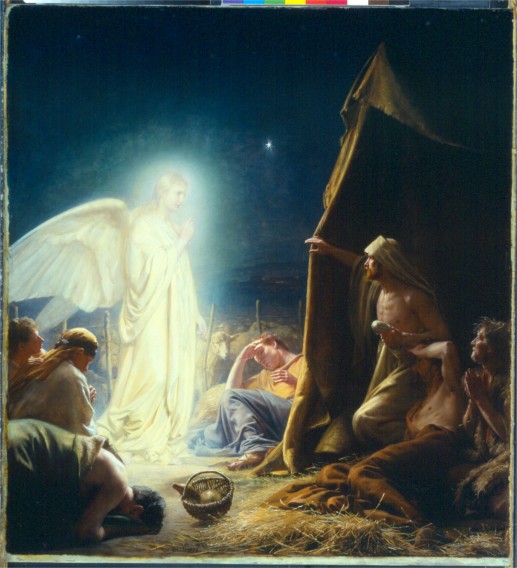 “But the angel said to them, "Do not be afraid. I bring you good news of great joy that will be for all the people.  Today in the town of David a Savior has been born to you; He is Christ the Lord.“
GOOD NEWS
GOOD NEWS (evaggelizō: GOSPEL): in the NT used especially of the glad tidings of the coming kingdom of God, and of the salvation to be obtained in it through Christ that relates to salvation

 GREAT JOY: (they are about to be given news that will make them happier than anyone living on earth)

 ALL PEOPLE (Not just the Jews):  Jesus came as the Messiah to the Jews but also as the Savior to the world.
OFFICES of JESUS
“But the angel said to them, "Do not be afraid. I bring you good news of great joy that will be for all the people.  Today in the town of David a Savior has been born to you; He is Christ the Lord.“
SAVIOR: Rescuer of all mankind from sin
 CHRIST: Messiah of the Jews
 LORD: Master and Ruler of our lives

 Jesus holds ALL 3 offices. YOU cannot divide them.
 You cannot accept Jesus as Savior now and Lord later
PART 4
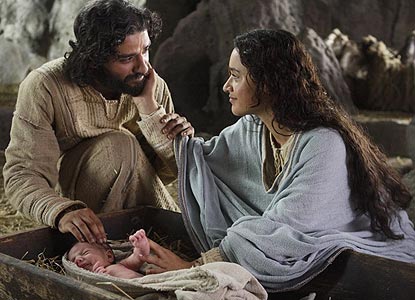 “This will be a sign to you: You will find a baby wrapped in cloths and lying in a manger.“
THE SIGNS
The shepherds knew the town was packed for the census.

 We don’t know how long it took for the shepherds to reach the place where the baby lay. 

2 Signs: Swaddling cloths and the manger
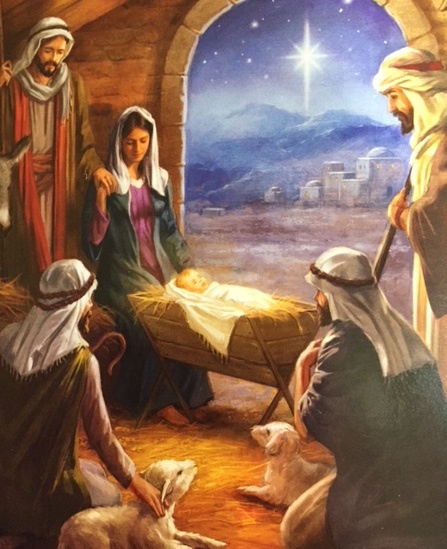 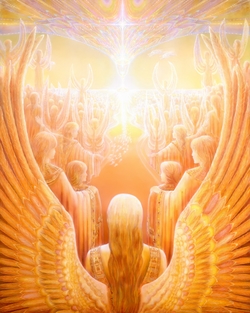 “Suddenly a great company of the heavenly host appeared with the angel, praising God and saying,        ‘Glory to God in     the highest, and      on earth peace to men on whom        His favor rests.’“
GREAT COMPANY of ANGELS
The angel is joined by innumerable heavenly warriors.
“Suddenly (exaiphnēs: unexpectedly; surprisingly)
 This was also probably frightening to the shepherds.
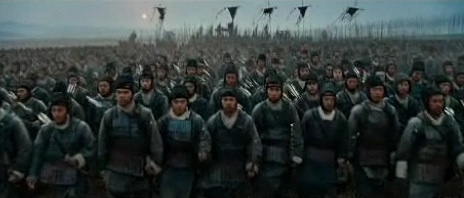 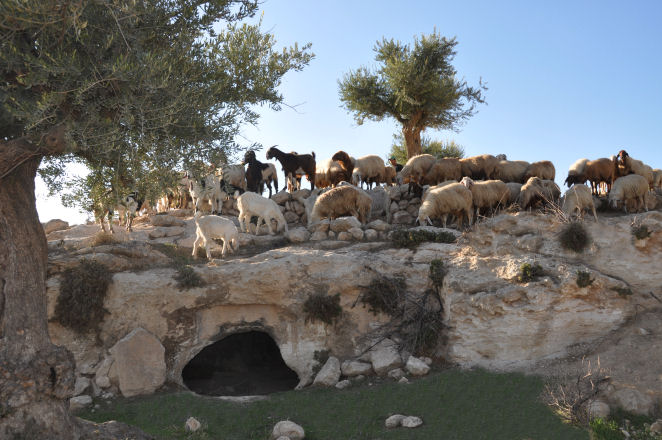 “When the angels had left them and gone into heaven, the shepherds said to one another, "Let's go to Bethlehem and see this thing that has happened, which the Lord has told us about.“
“So they hurried off and found Mary and Joseph,   and the baby, who was lying in the manger.”
SHEPHERD’S RESPONSE
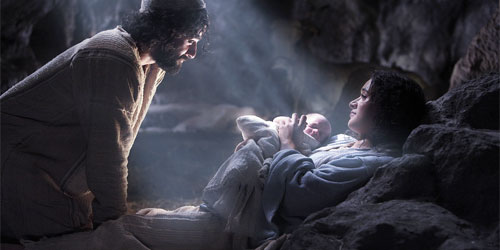 “Let’s go see” & “They hurried”
ANGELS LEAVE
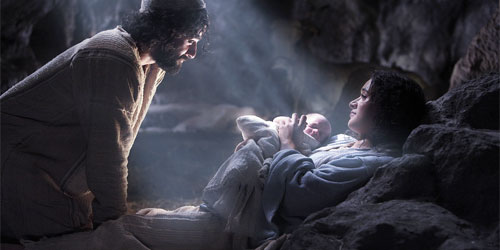 They return to heaven 
They do not accompany the shepherds to   the manger as seen  in the Nativity scenes
WHO WAS AT THE MANGER?
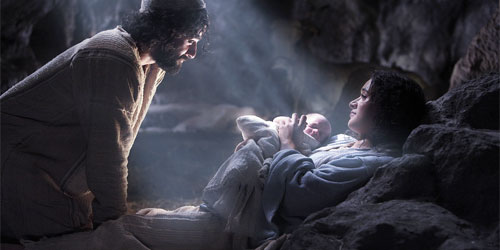 Mary
Baby
Shepherds
Joseph (?)
“When they had seen Him, they spread the word concerning what had been told them about this child, and all who heard it were amazed at what the shepherds said to them.”
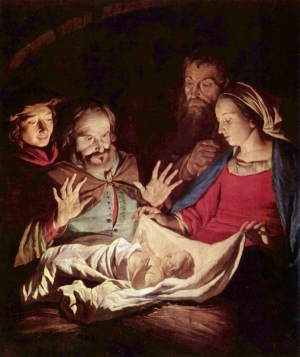 SPREADING THE WORD
The shepherds spread the word all over Bethlehem about what what the angels had told them… (“they spread the word concerning what had been told them about this child”) 
Messianic Announcement, peace, God choosing to give favor to men from all nations, etc.

 Did anyone else come to see the baby Jesus?

 Did anyone believe a lowly shepherd? (“and all who heard it were amazed at what the shepherds said to them”)
Amazed: (thaumazō: to wonder, marvel)
“But Mary treasured up all these things and pondered them in her heart.”
MARY’S  THOUGHTS
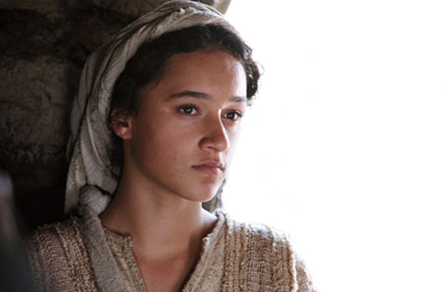 “But Mary treasured up all these things” 
(syntēreō: to store to memory) 

 “and pondered them in her heart.” 
(symballō: to bring together; to gather your thoughts and contemplate on how events all fit together)

 When was the last time YOU or I “syntereo & symballo” the events of Christmas day (really thought about how these event fit into our own lives)
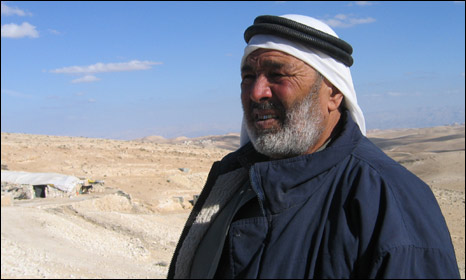 “The shepherds returned, glorifying and praising   God for all the things they had heard and seen,  which were just as they had been told.”
APPLICATIONS
Returned to their flocks 
Returned to their daily routine
(Not everyone is called to the mission field)
Glorifying and praising God 
Natural result of meeting Jesus
They got to see and hear 
 Shared their testimony
Exactly has they had been told
 God’s message is dependable
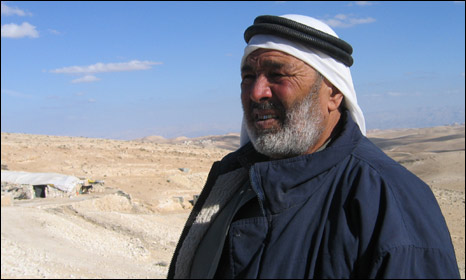 Luke 2:21-40	   “The Temple Visit”
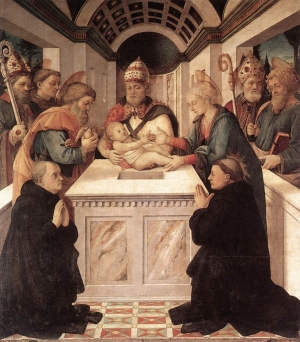 “On the eighth day, when it   was time to circumcise him, He was named Jesus, the name the angel had given Him before He had been conceived.”
BIBLICAL CIRCUMCISION
In Genesis 17, God made a covenant with Abraham

 God’s part was to make a great nation from Abraham

Abraham’s part was to circumcise every male
Self, Relatives & slaves

Uncircumcised Jews were to be cut off from Israel
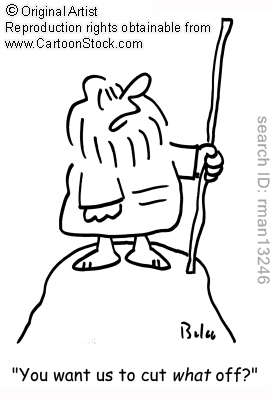 “Let me get this straight!         The Arabs get all the oil, and we have to cut off     our WHAT?!?”
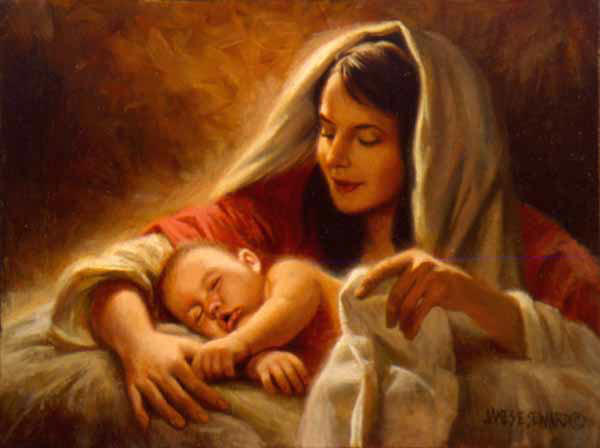 “When the time of their purification according to the Law of Moses had been completed, Joseph and Mary took him to Jerusalem to present him to the Lord “
The TRIP to JERUSALEM
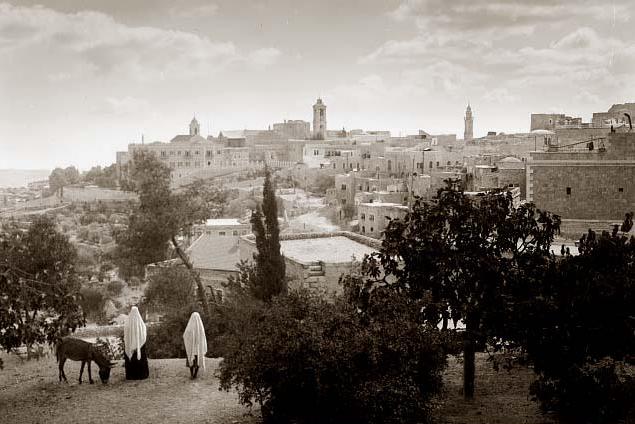 Distance between Jerusalem and       Bethlehem is 5.52 mi.
The TIME of PURIFICATION
Lev. 12:1-8 “The LORD said to Moses, “Say to the Israelites: ‘A woman who becomes pregnant and gives birth to a son will be ceremonially unclean for seven days, just as she is unclean during her monthly period. On the eighth day the boy is to be circumcised. Then the woman must wait thirty-three days to be purified from her bleeding. (The time of purification) She must not touch anything sacred or go to the sanctuary until the days of her purification are over. If she gives birth to a daughter, for two weeks the woman will be unclean, as during her period. Then she must wait sixty-six days to be purified from her bleeding. “‘When the days of her purification for a son or daughter are over, she is to bring to the priest at the entrance to the tent of meeting a year-old lamb for a burnt offering and a young pigeon or a dove for a sin offering. He shall offer them before the LORD to make atonement for her, and then she will be ceremonially clean from her flow of blood. “‘These are the regulations for the woman who gives birth to a boy or a girl. But if she cannot afford a lamb, she is to bring two doves or two young pigeons, one for a burnt offering and the other for a sin offering. In this way the priest will make atonement for her, and she will be clean.’”
“…as it is written in  the Law           of the Lord, "Every firstborn male is to be consecrated        to the Lord“
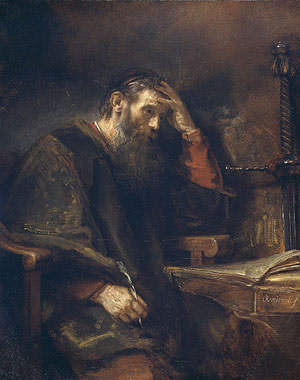 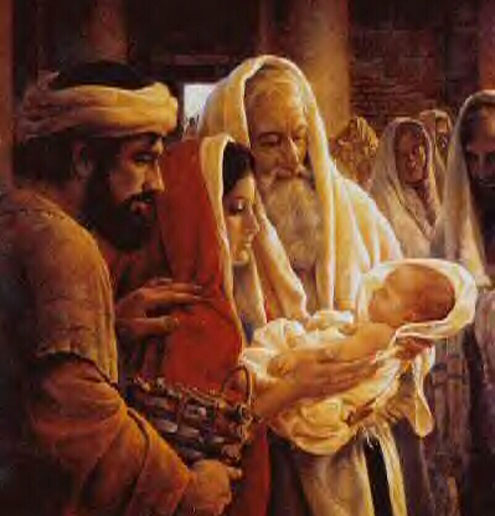 “Now there was a man in Jerusalem called Simeon, who was righteous and devout. He was waiting for the consolation of Israel, and the Holy Spirit was upon him. It had been revealed to him by the Holy Spirit that he would not die before he had seen the Lord's Christ. “
“Moved by the Spirit, he went into the temple courts. When the parents brought in the child Jesus to do for Him what the custom of the Law required, Simeon took Him in his arms and praised God, saying
"Sovereign Lord, as you have promised, you now dismiss your servant in peace. For my eyes have seen your salvation,  which you have prepared in the sight of all people, a light for revelation to the Gentiles and for glory to your people Israel."
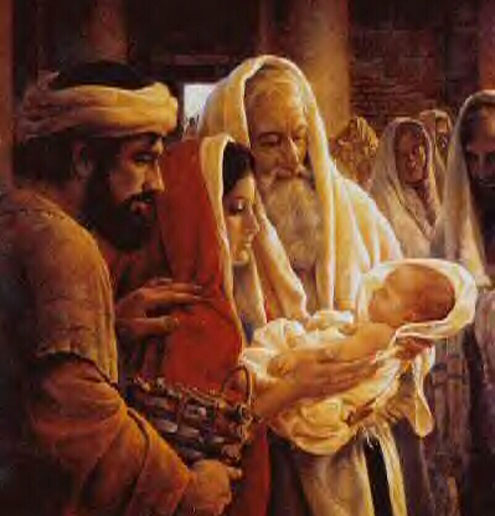 SIMEON
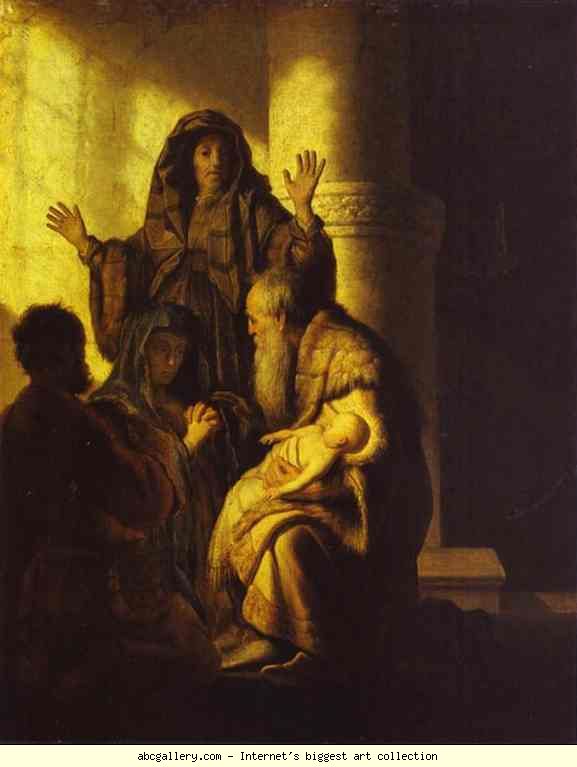 Filled with the Spirit
 Spoken to by the Spirit
 Moved to action by the Spirit

 Promised to live until he saw the   	birth of the Messiah
 Says Jesus came to the Gentile 	and to the Jews
NEW CONCEPT for Jews

 Application: Anyone who has 	seen Jesus can die in peace
TITLES OF JESUS by SIMEON
“Consolation Of 	Israel”
“The Lord’s Christ” 
“Your Salvation”
“A Light For 	Revelation To 	The Gentiles” 
“The Glory Of Your 	People Israel”
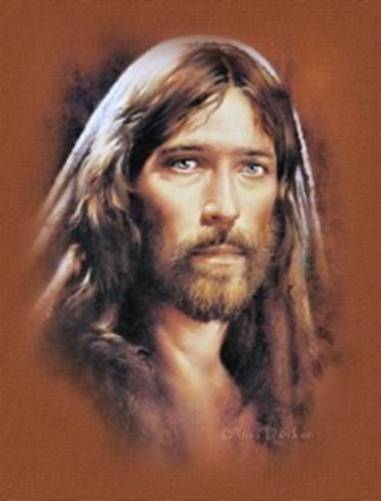 “The child's father and mother marveled at what was said about Him.”
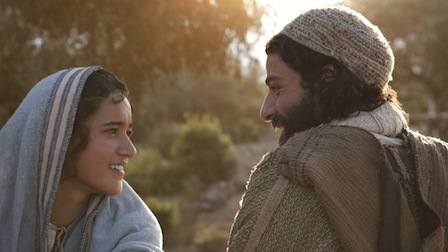 Then Simeon blessed them and said to Mary,  his mother: "This child is destined to cause the falling and rising of many in Israel, and to be a    sign that will be spoken against, so that the thoughts of many hearts will be revealed. And        a sword will pierce your own soul too”
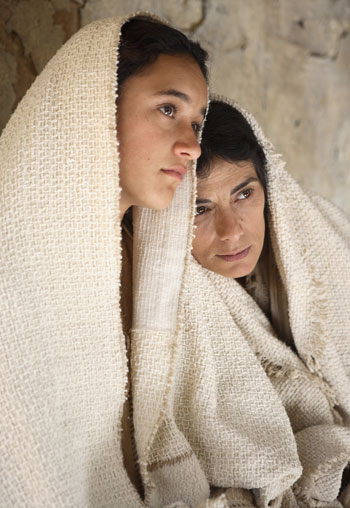 4 RESULTS of JESUS’ BIRTH
“cause the falling and rising of many in Israel”
 Is. 8: Jesus would be a stumbling block to many in Israel
 Lowly are lifted up (salvation) and the lofty are  brought down
 “to be a sign that will be spoken against”
 “He came to His own and they did not receive Him” -John
“that the thoughts of many hearts will be revealed”
 Hearts intent and true repentance, not outward piety and religious observations, will determine salvation
THIS IS NEW TO JEWS
“And a sword will pierce your own soul too”
 Prophecy of Jesus’ death; Mary would watch
No mention of Joseph’s pain; prediction of death?
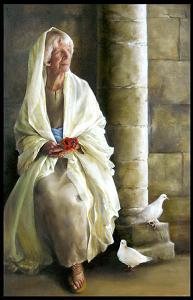 “There was also a prophetess, Anna, the daughter of Phanuel, of the tribe of Asher.   She was very old; she had lived with her husband seven years after her marriage, and then was a widow until she was eighty-four. She never left the temple but worshiped night and day, fasting and praying.”
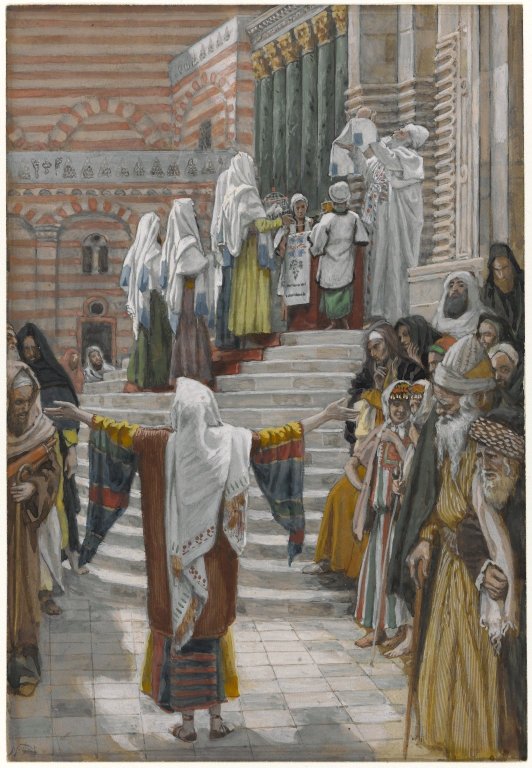 “Coming up to them at that very moment, she gave thanks to God and spoke about the child to all who were looking forward to the redemption of Jerusalem.”
ANNA
She was a prophetess (Spoke of the coming Messiah)
She was a daughter of Phanuel. (Know nothing of him)
She was a member of the tribe of Asher (1 of the 12 tribes)
She was widowed after seven years of marriage
She was a devout Jew; regularly practiced prayer & fasting
Luke describes Anna as "very old" 
 Lit. “widow of 84 years”
Might mean “84 years old”
Or “widowed for 84 years” 
(On this option, she could not have                                           married younger than about age 14,                                   and so she would have been at least                                                       14 + 7 + 84 = 105 years old)
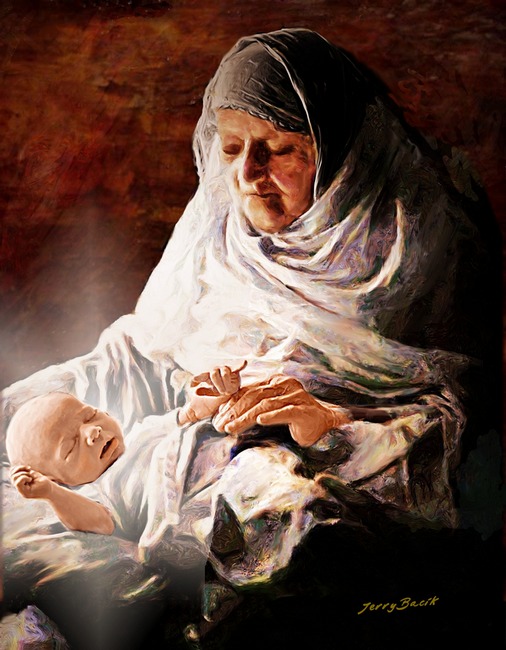 Matthew 2:1-12	   “The Magi”
“After Jesus was born in Bethlehem in Judea,                      during the time of King Herod…”
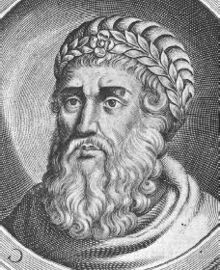 Herod the Great
HEROD the BUILDER
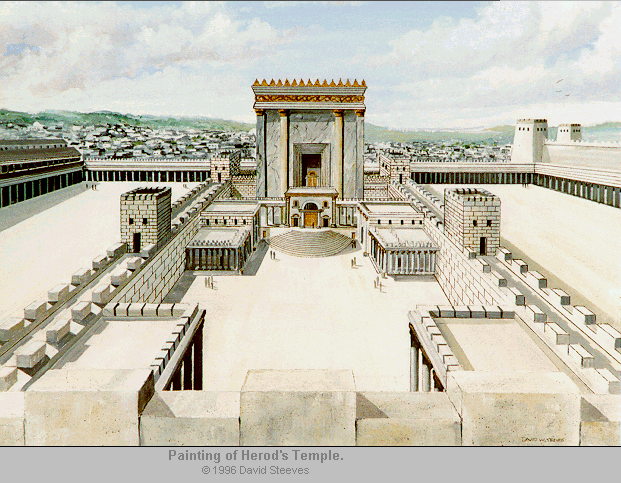 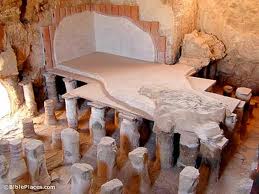 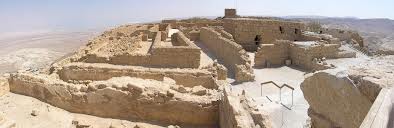 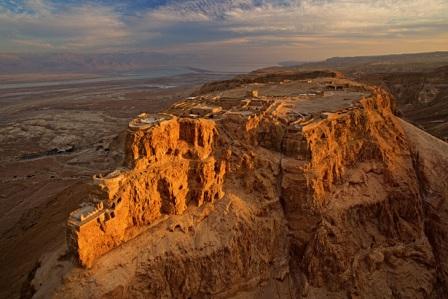 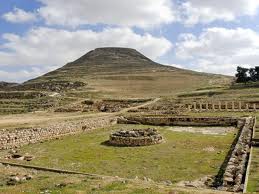 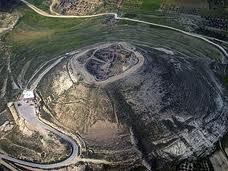 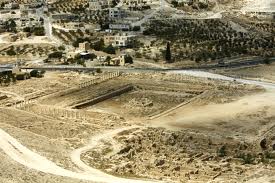 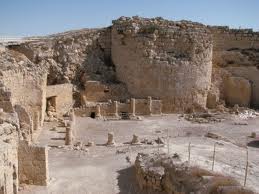 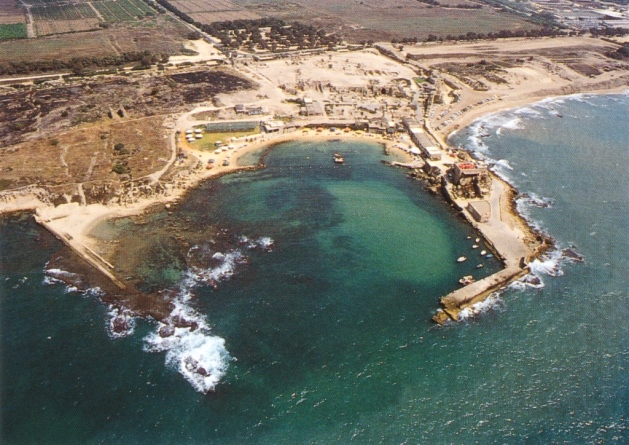 HEROD the MURDERER
Herod the Great was titled “King of the Jews”
He was an Edomite, not Jewish. He was hated by the Jews. 
He was born in 73 B.C. to Antipater and Cyprus (daughter of an Arab sheik).
 He was a brutal man who killed his father-in-law, brother-in-law, several of his ten wives, and two of his sons.
He had many rabbis slaughtered.
He killed all of the babies in the Bethlehem region 2 and under.
 Augustus said, “Better to be Herod’s pig than his son”
He died in 4 BC in Jericho
Shortly before death, he had all of the key townspeople put in a cell with orders to kill them all upon is death “so that at least some tears will be shed for his death.” When he died, his men let them go..
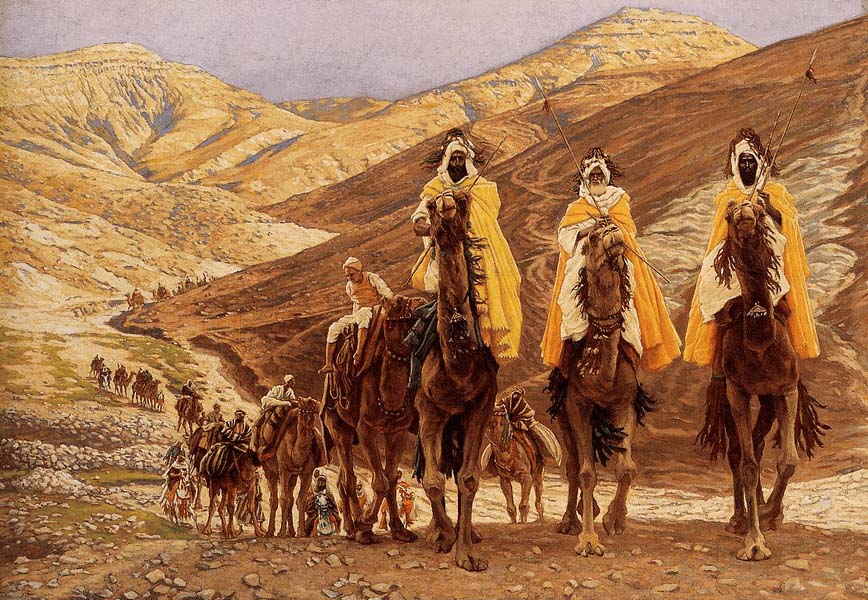 “Magi from the east came to Jerusalem”
MAGI
WISE MEN; Star gazers
Saw the star the night Jesus was born
Studied it; prepared for the journey; traveled 
Usually in a large caravan (not just 3)
Didn’t arrive at the manger - Arrived 2 years later
Went to Herod’s in Jerusalem to ask directions
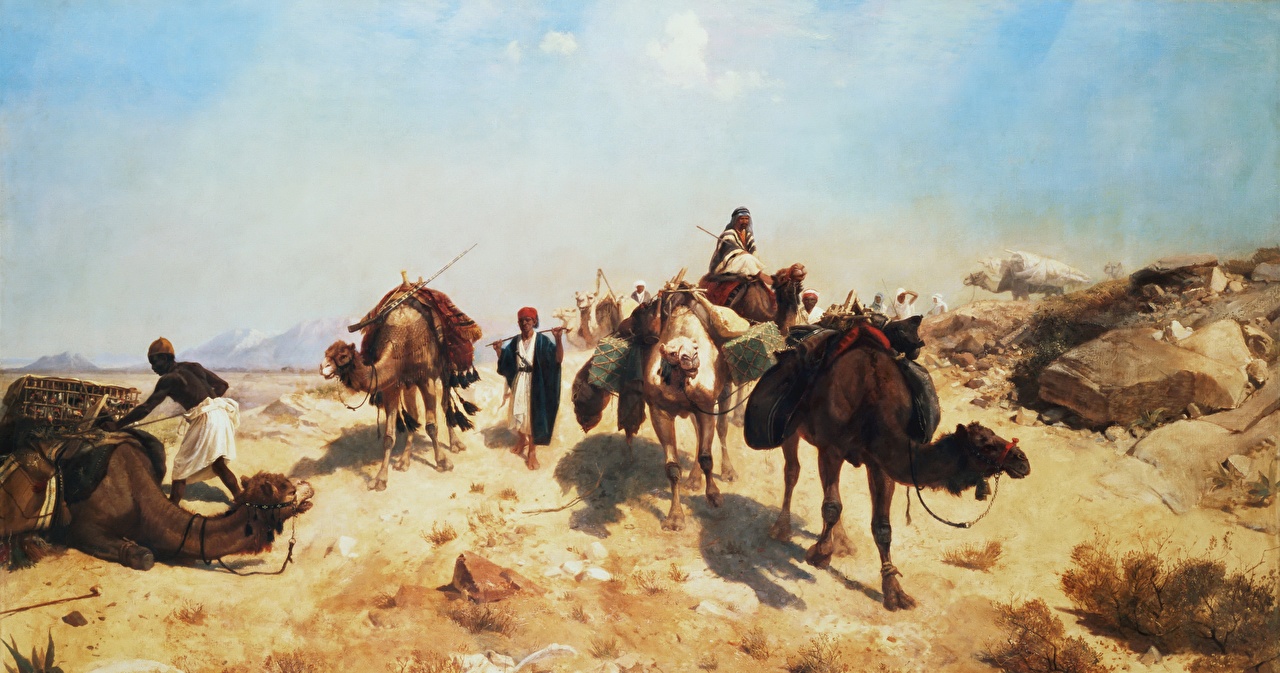 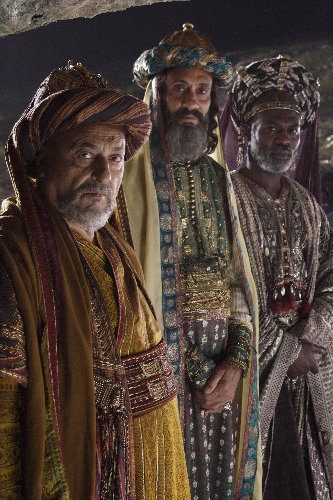 “…and asked,   "Where is the one   who has been born king of the Jews?     We saw his star            in the east                      and have come              to worship Him."
“When King Herod heard this he was disturbed, and all Jerusalem with him.”
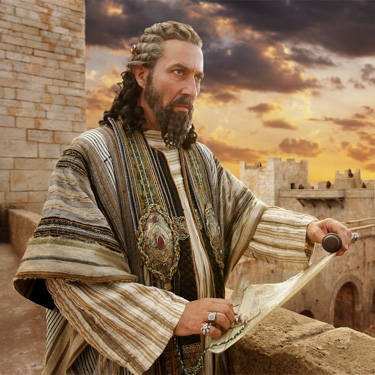 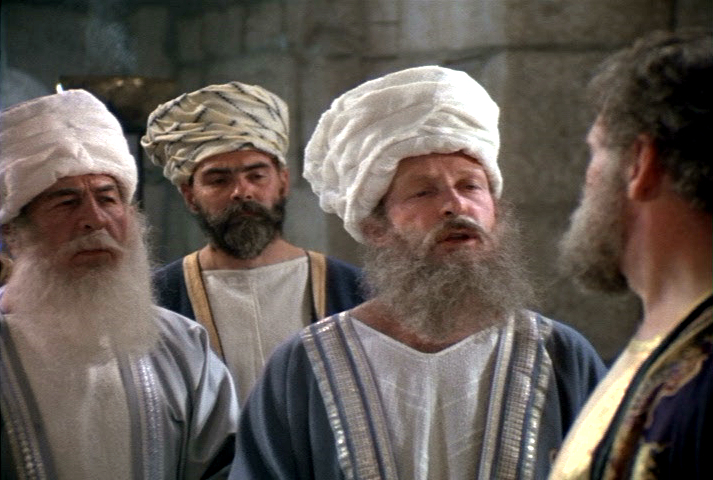 “When he had called together all the people's chief priests and teachers of the law (scribes), he asked them where the Christ was to be born.”
CHIEF PRIESTS & SCRIBES
CHIEF PRIESTS: Religious leaders

SCRIBES: Religious lawyers

They KNEW where the Messiah 	was to be born
They were only 5 miles away.
Did they go see? NO
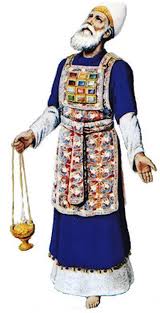 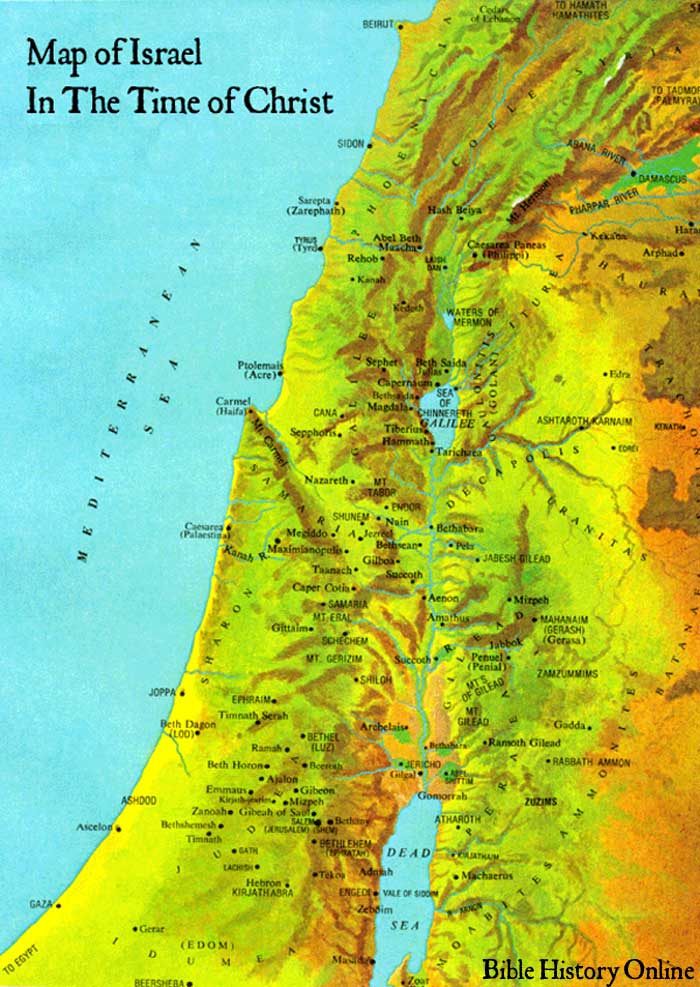 “’In Bethlehem in Judea,’ they replied, ‘for this is what the prophet has written: 'But you, Bethlehem, in the land   of Judah, are by no means least among the rulers of Judah; for out   of you will come a ruler who will be the shepherd of my people Israel.‘”
WHICH  BETHLEHEM?
Bethlehem means house of bread.
It was known as Ephrath (Gen.35:16), Bethlehem Ephratah (Micah 5:2), Bethlehem-Judah (1 Sam. 17:12), "the city of David" (Lk. 2:4).
 It is mentioned as the place that is close to where Rachael died, the place where Ruth followed Naomi, and where David was both born and anointed.
The birthplace of Jesus, Bethlehem (near Jerusalem, in the territory of Judah), is so famous that it has eclipsed another town that existed in Israel by the same name in the north, Bethlehem near Nazareth, in the territory of Zebulun 6 miles N.W. of Nazareth.   (now a ruin). It's mentioned only once in the Bible, among a listing of cities within the tribal allotment of Zebulun during the time of Joshua:
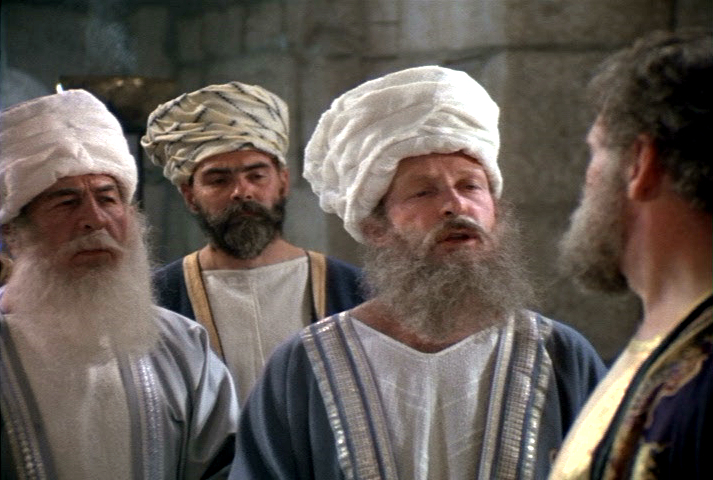 “Then Herod called the Magi secretly and found out  from them the exact time the star had appeared”
“He sent them to Bethlehem and said, "Go and make a careful search for the child. As soon as you find Him, report to me,     so that I too    may go and worship Him."
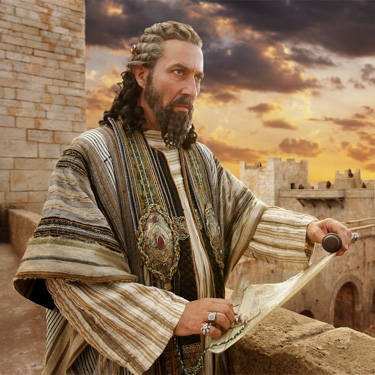 LIE
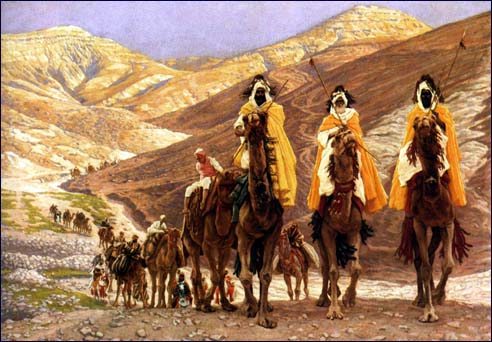 “After they had heard the king, they went on their way”
“…and the star they had seen in the east went ahead of them until it stopped over the place where the child was. When they saw the star, they were overjoyed.”
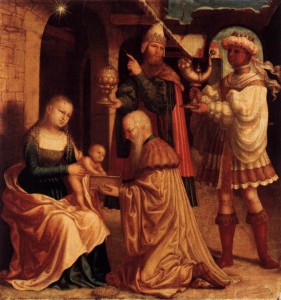 “On coming to the house, they saw the child with His mother Mary, and they bowed   down and worshiped Him.”
NO MANGER for the MAGI
The Magi never made it to the manger. 

It took 2 years for them to reach Bethlehem once they saw the star in the East (Matt. 2:1-12)

“On coming to the house” (Greek: oikia means the dwelling place for a family)

 “They saw the young child” (Greek: paidion can refer to any child from an infant to a mature young child)
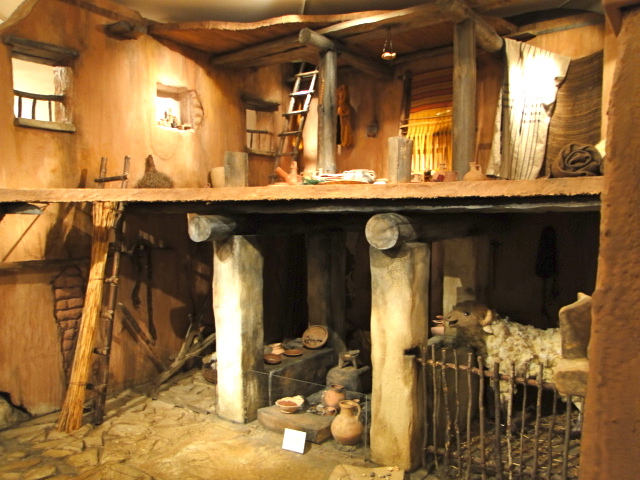 “Then they opened their treasures and presented him with gifts of gold and of incense and of myrrh.”
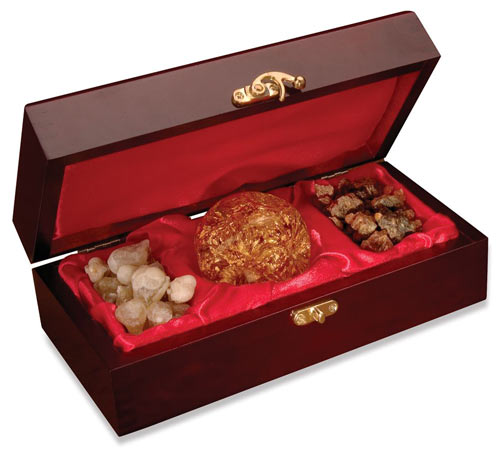 “And having been warned in a dream not to go back to Herod, they returned to their country by another route.”
Matthew 2:13-15    “The Warning”
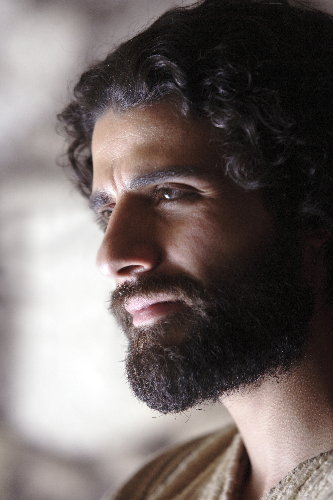 “When they had gone,   an angel of the Lord appeared to Joseph in    a dream. ‘Get up,’          he said, ‘take the child and His mother and escape to Egypt.         Stay there until I tell    you, for Herod is going   to search for the        child to kill Him.’”
“So he got up, took the child and his mother during the night and left for Egypt, where he stayed until the death of Herod.”
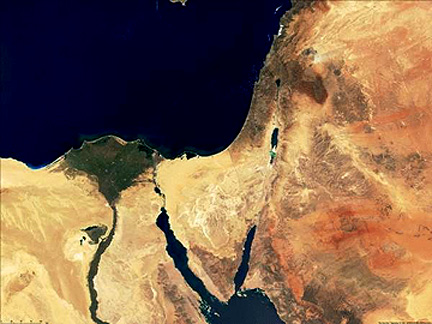 THE NIGHT TRIP TO EGYPT
Long, hot journey
Finances: Gold from magi
“And so was fulfilled what the Lord had said through the prophet:    "Out of Egypt I called my son.“
Matthew 2:16-18    “The Slaughter”
“When Herod realized that he had been outwitted by the Magi, he was furious, and he gave orders to kill all the boys in Bethlehem and its vicinity who were two years old and under, in accordance with the time he had learned from the Magi.”
“Then what was said through the prophet Jeremiah was fulfilled: "A voice is heard in Ramah, weeping and great mourning, Rachel weeping for her children and refusing to be comforted, because they are no more."
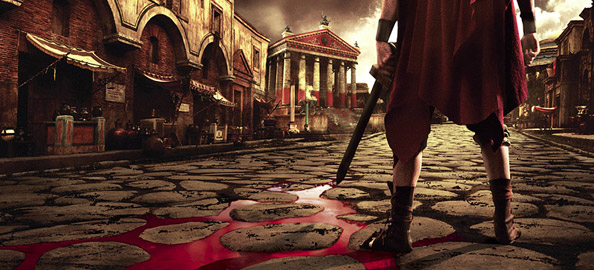 ORDERS TO KILL
Many modern scholars say only 10 – 12 babies died because Bethlehem was such a small village. BUT REMEMBER…
 Hundreds of thousands came to the region for a census!
Babies were to be killed in “Bethlehem and the vicinity” 
 included Jerusalem and surrounding towns
Included “hill country of Judea” where John the Baptist lived (now around 2 1/2 years old: within death penalty)
 Some families lost 2 – 3 sons
 “2 years old and under” (Up to 3 years)
"A voice is heard in Ramah, weeping and great mourning (not just a few sad mothers), Rachel (all the women of Israel) weeping for her children and refusing to be comforted, because they are no more."
A VOICE HEARD IN RAMAH
Ramah is about 5 miles north of Jerusalem

Home to Samuel's mother Hannah and his father Elkhana, 

Ramah is mentioned in  1 Sam. 8:4 in reference to a meeting place during Samuel's rule.
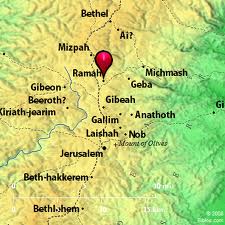 Matthew 2:19-23	“The Return”
“After Herod died, an angel of the Lord appeared in a   dream to Joseph in Egypt and said, "Get up, take the      child and His mother and go to the land of Israel, for      those who were trying to take the child's life are dead."
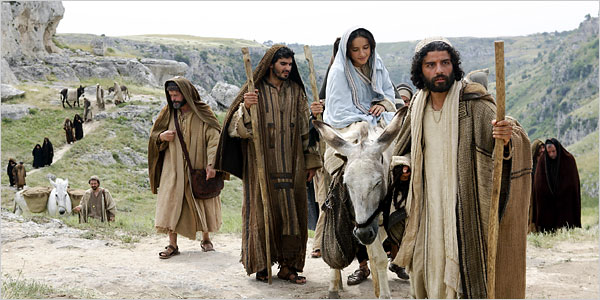 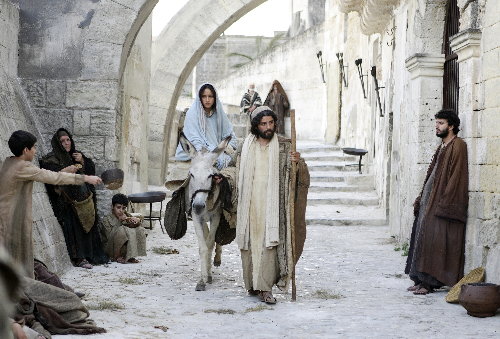 “So he got up, took the child and his mother  and went to the land of Israel. “
“But when he heard that ARCHELAUS    was reigning    in Judea in place of his father Herod,  he was afraid  to go there.”
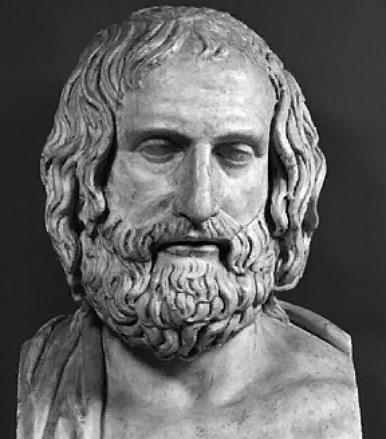 ARCHELAUS
When King Herod died, he ‘quartered’ his kingdom. 
 Herod Archelaus (23 BC – c. 18 AD) was the ruler over Samaria, Judea, and Edom from 4 BC to 6 AD. 
 This means Jesus would have been born prior to 4 B.C. 
His brother, Herod Antipas (instrumental in the deaths of John the Baptist and Jesus) ruled Galilee and Perea. 
His half-brother of Herod Philip had his wife stolen by Herod Antipas.
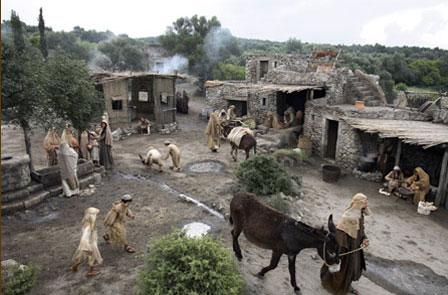 “Having been warned in a dream, he withdrew to the district of Galilee, and he went and lived in a town called Nazareth.”
NAZARETH
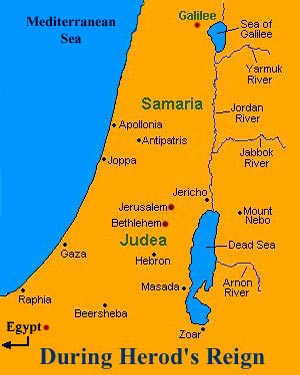 The people of Nazareth were proverbially despised and looked on with contempt (John1:46; John7:52) 
To come from Nazareth, therefore, or to be a Nazarene, was the same as to be despised, or to be esteemed of low birth
Jesus came to be known as “Jesus of Nazareth” as there were many men named Jesus in that day.
“So was fulfilled what was said through the prophets:     "He will be called a Nazarene."
WHICH PROPHET SAID THAT!?
WHICH PROPHET SAID THAT!?
 (None we know of)

He does not say “by the prophet,” as in Mat1:22; Mat2:5, Mat2:15, but “by the prophets,” meaning no one particularly, but the general character of the prophecies.

The leading and most prominent prophecies respecting Him were that He was to be of humble life; to be despised and rejected. 
See Is. 53:2-3,7-9,12; Ps. 22.
LUKE 2:39-40 “The Youth”
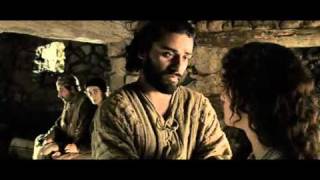 “When Joseph and Mary had done everything required by the Law of the Lord, they returned to Galilee to their own town of Nazareth.
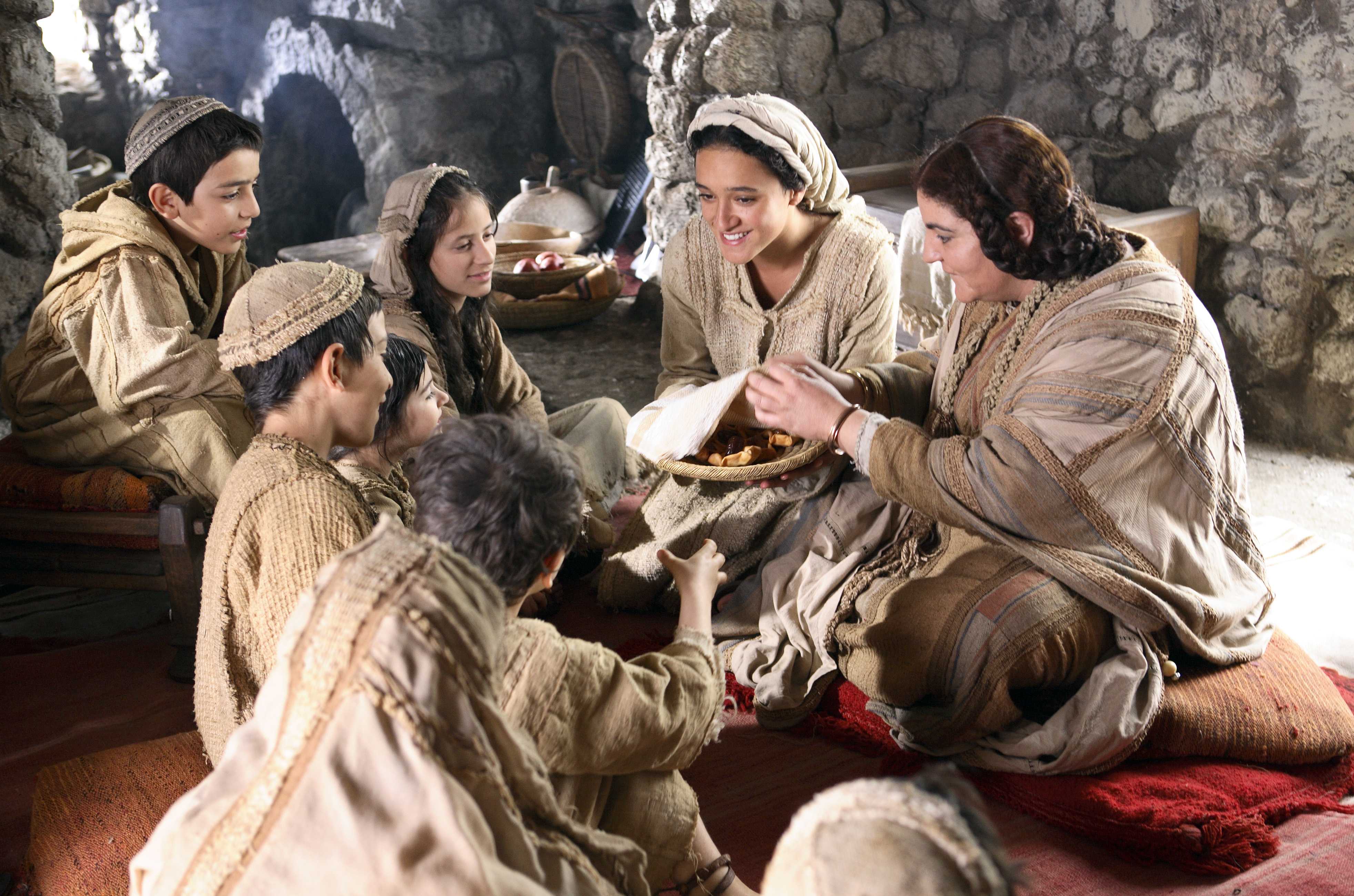 “And the child grew and became strong;  He was filled with wisdom, and the grace of God was upon Him.”